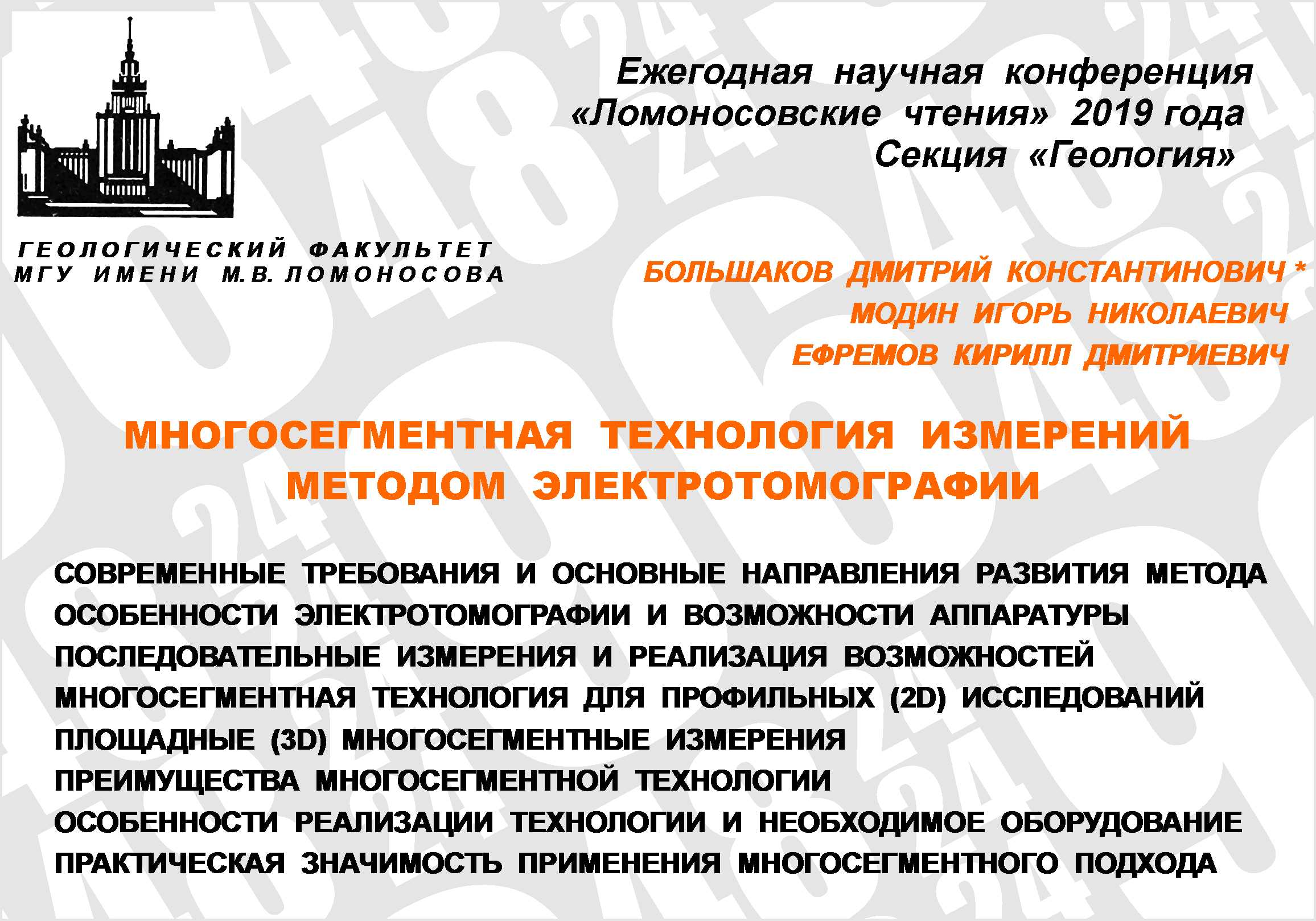 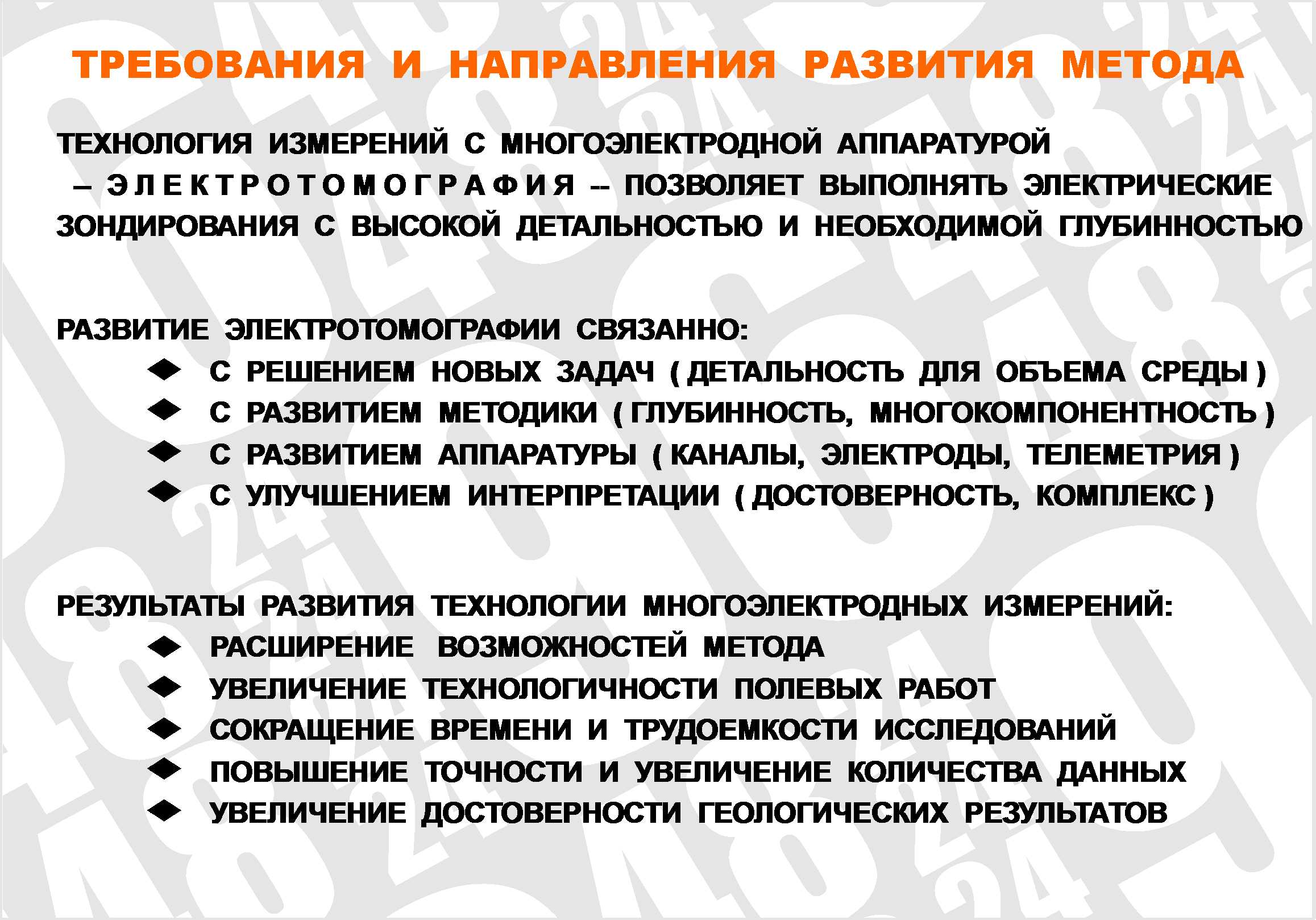 2/30
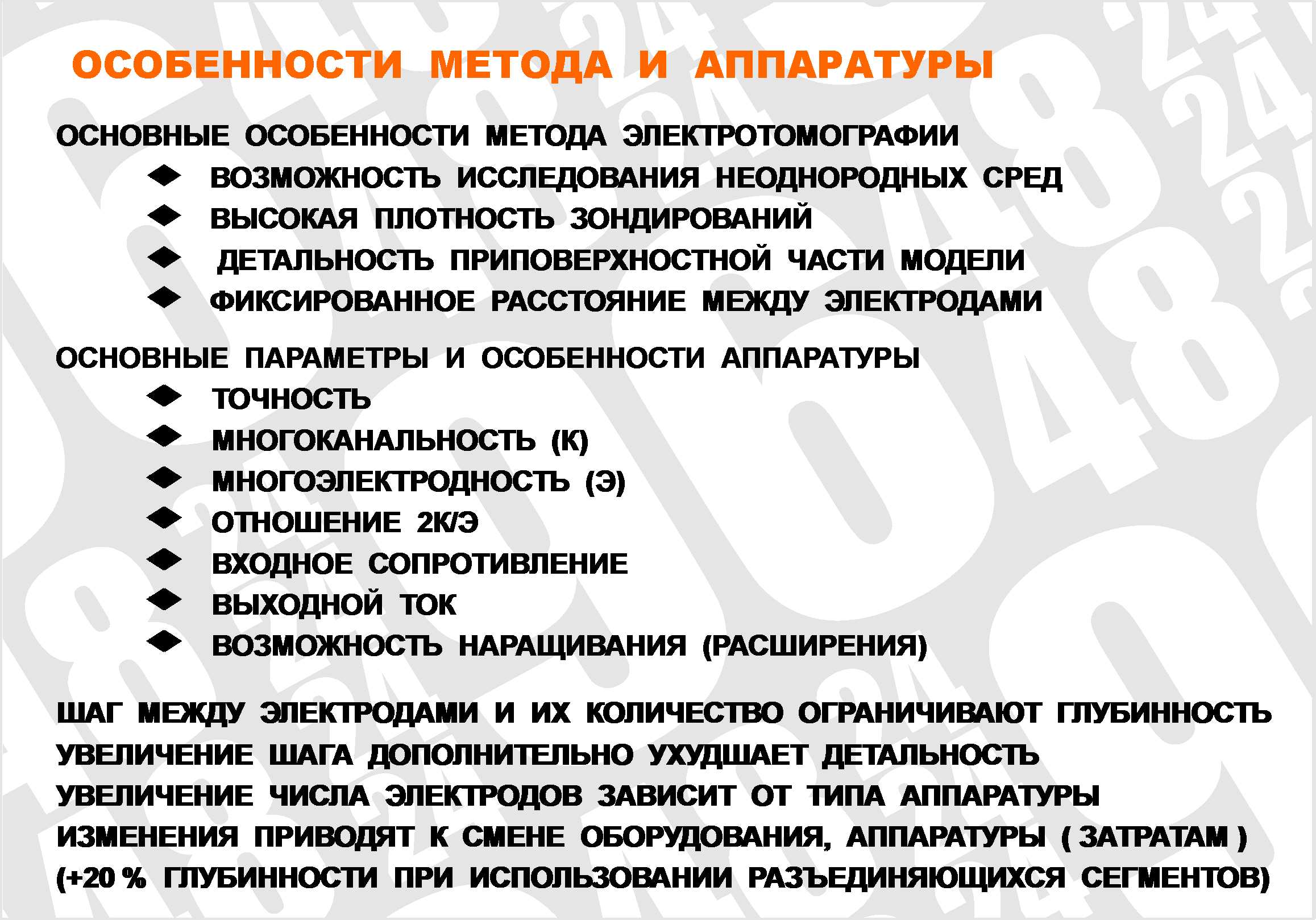 3/30
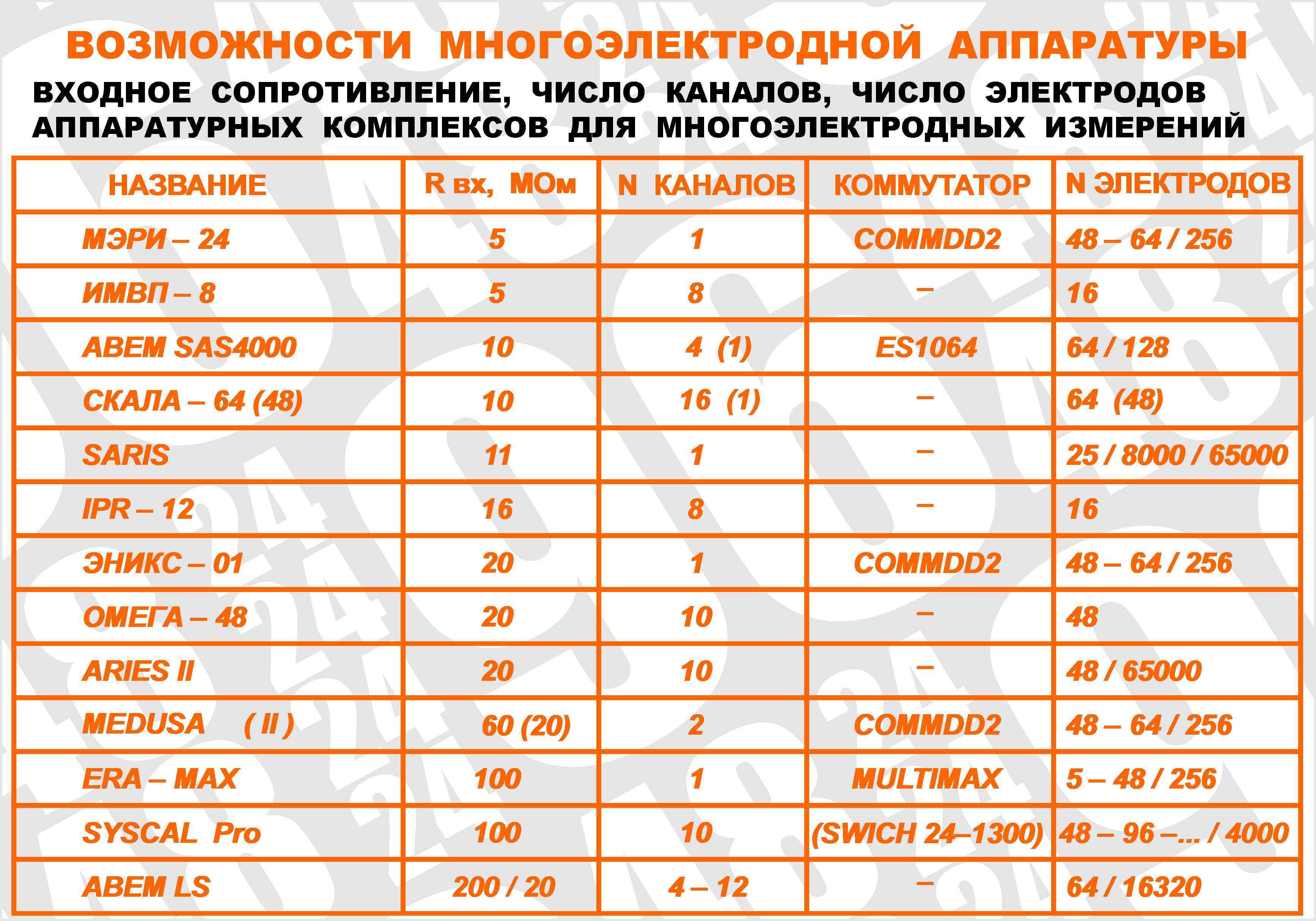 4/30
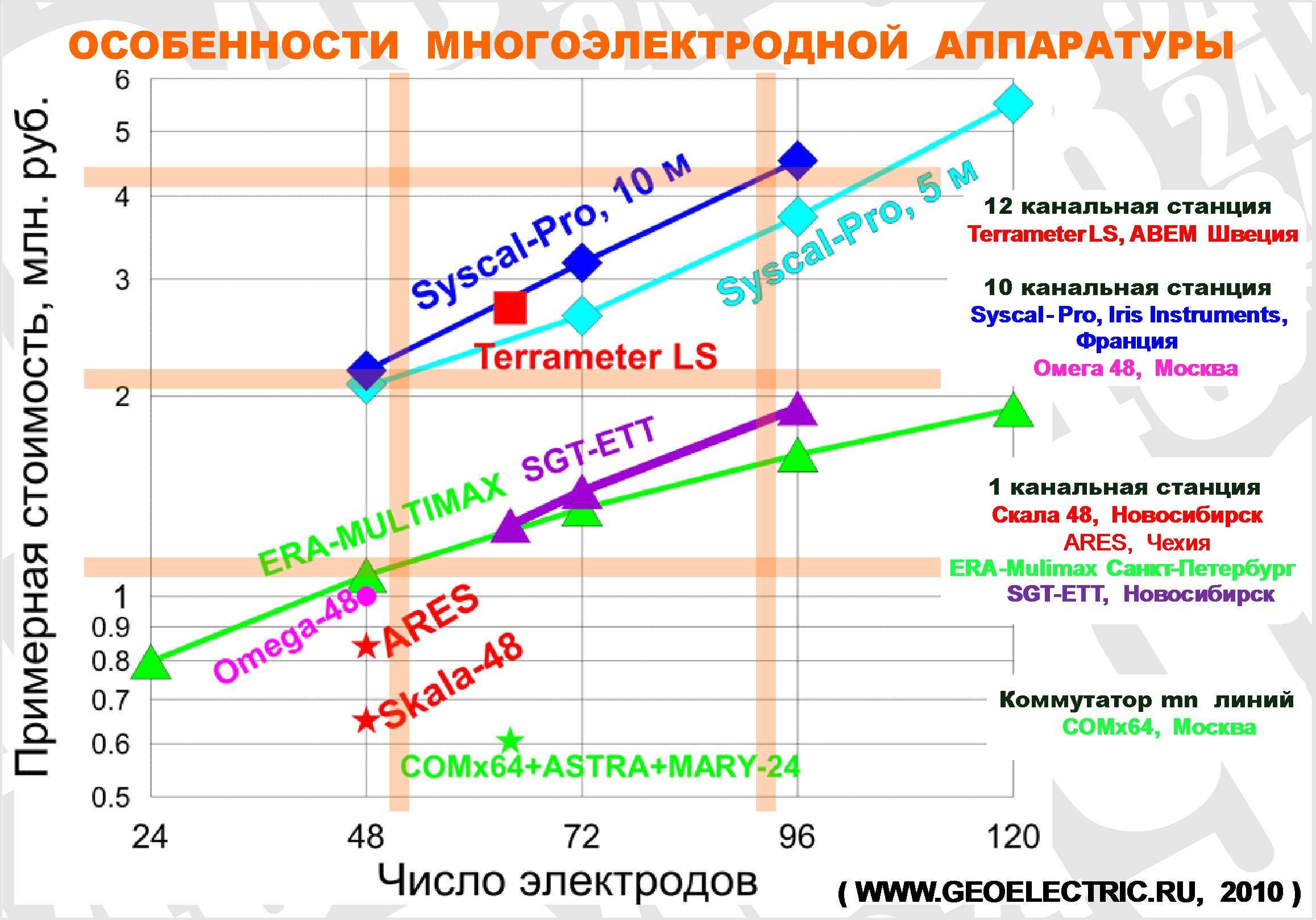 5/30
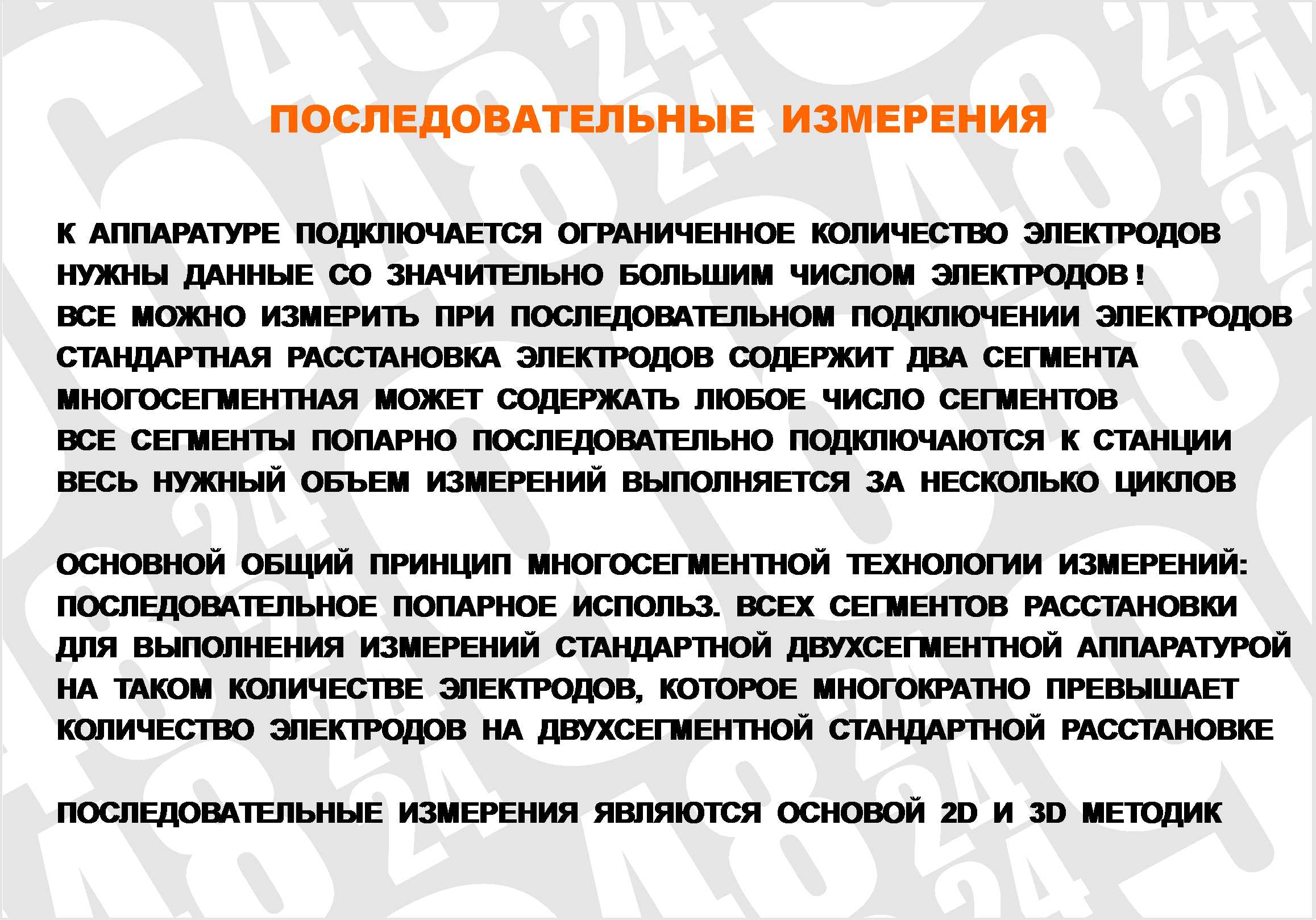 6/30
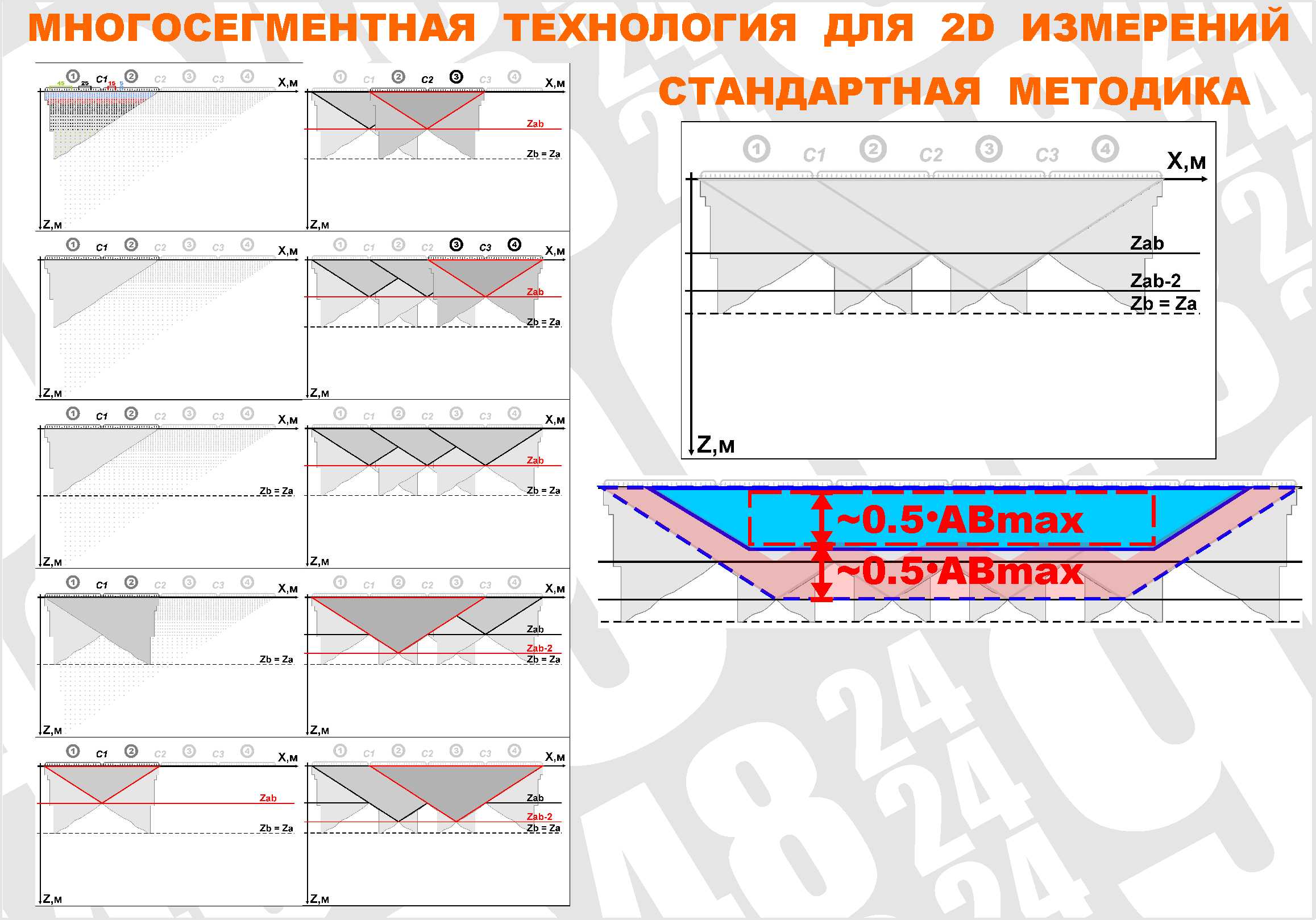 7/30
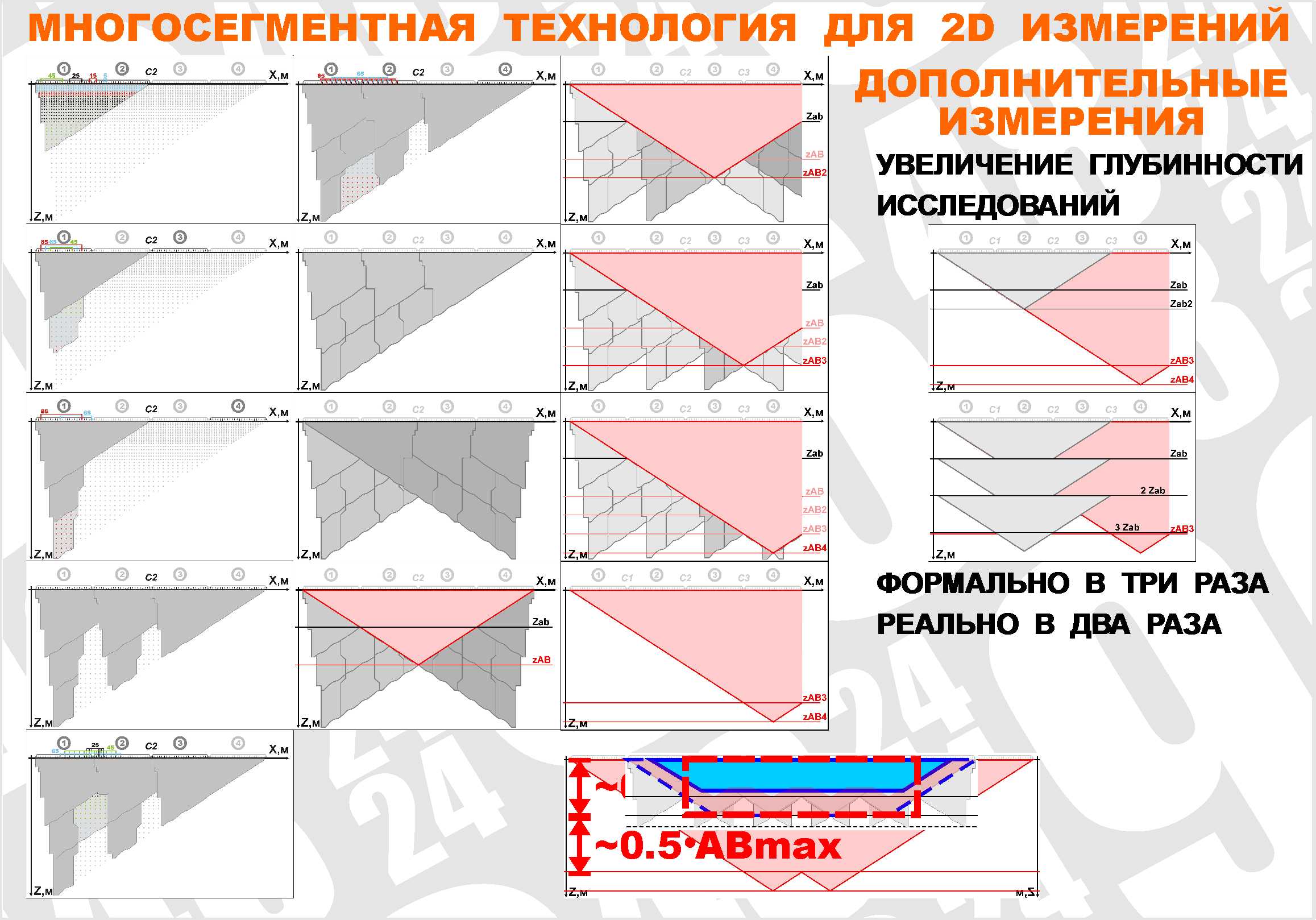 8/30
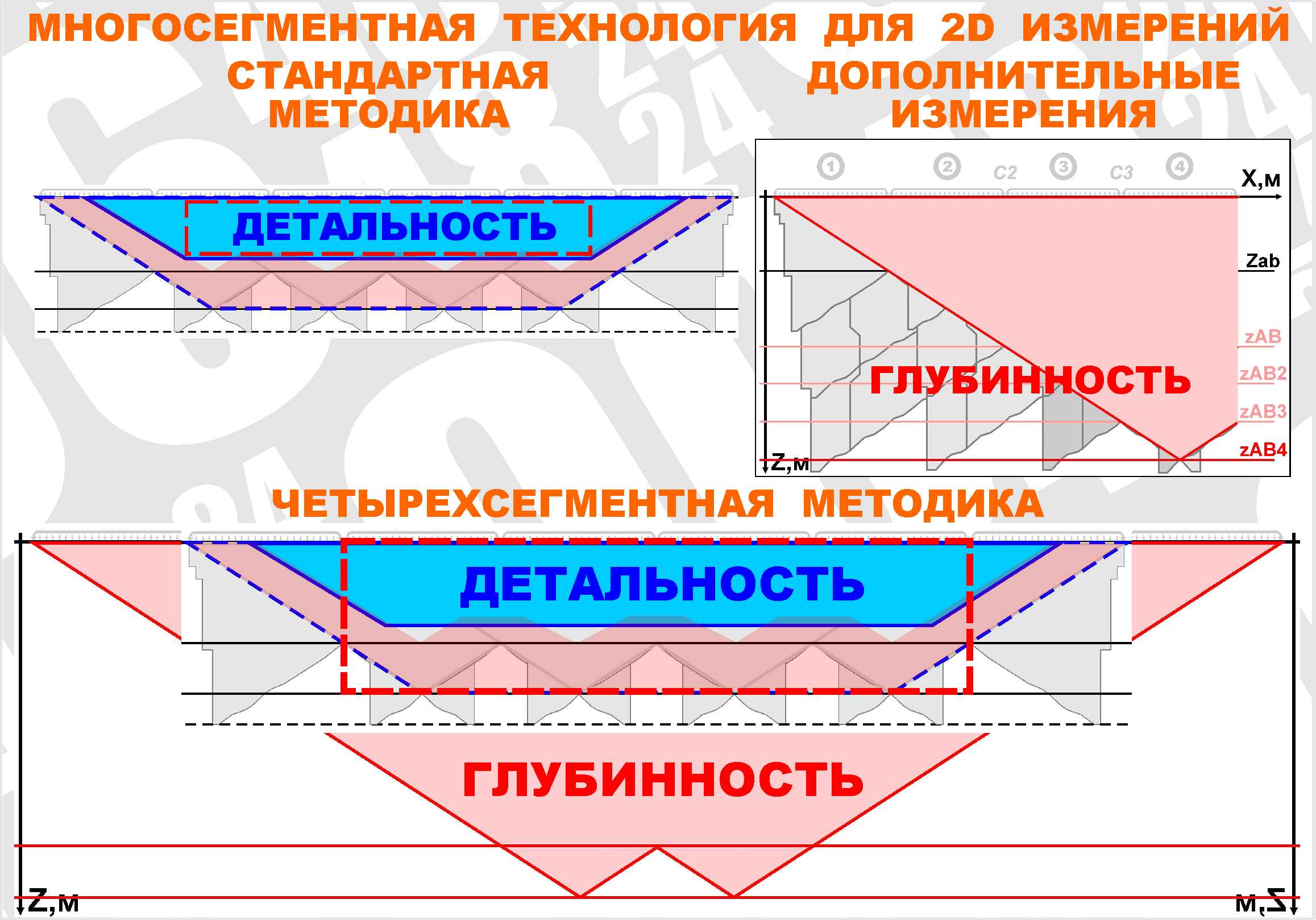 9/30
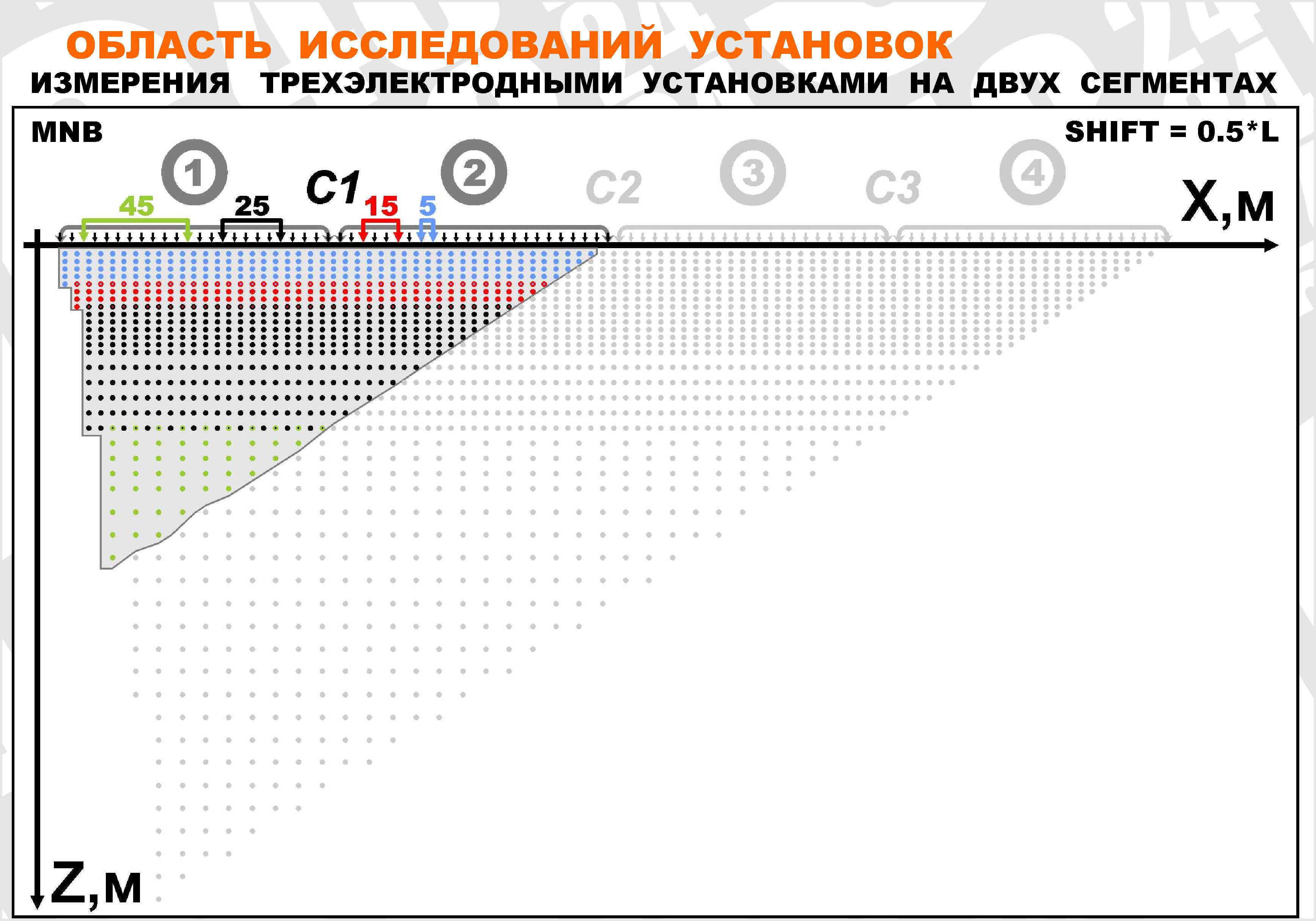 10/30
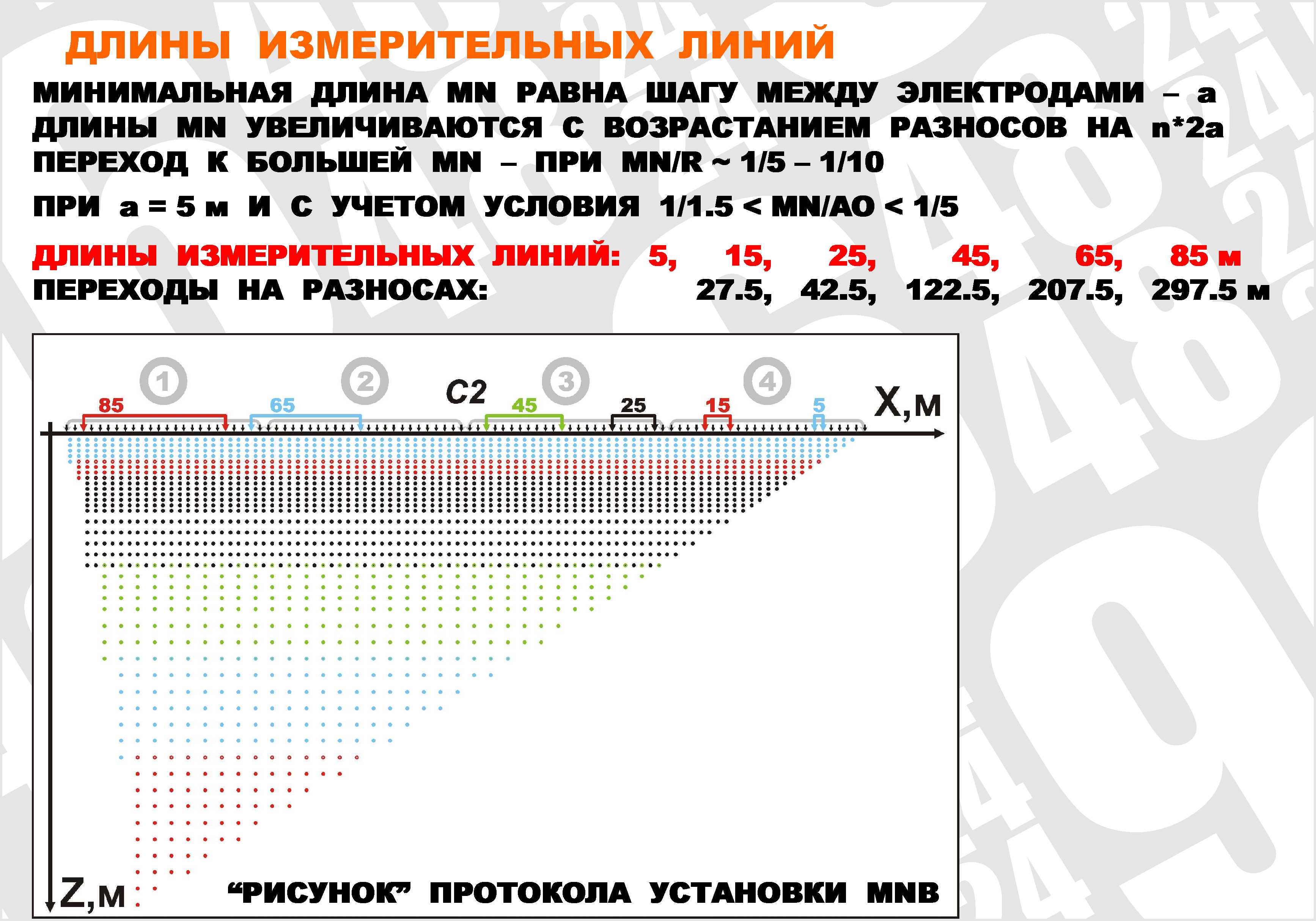 11/30
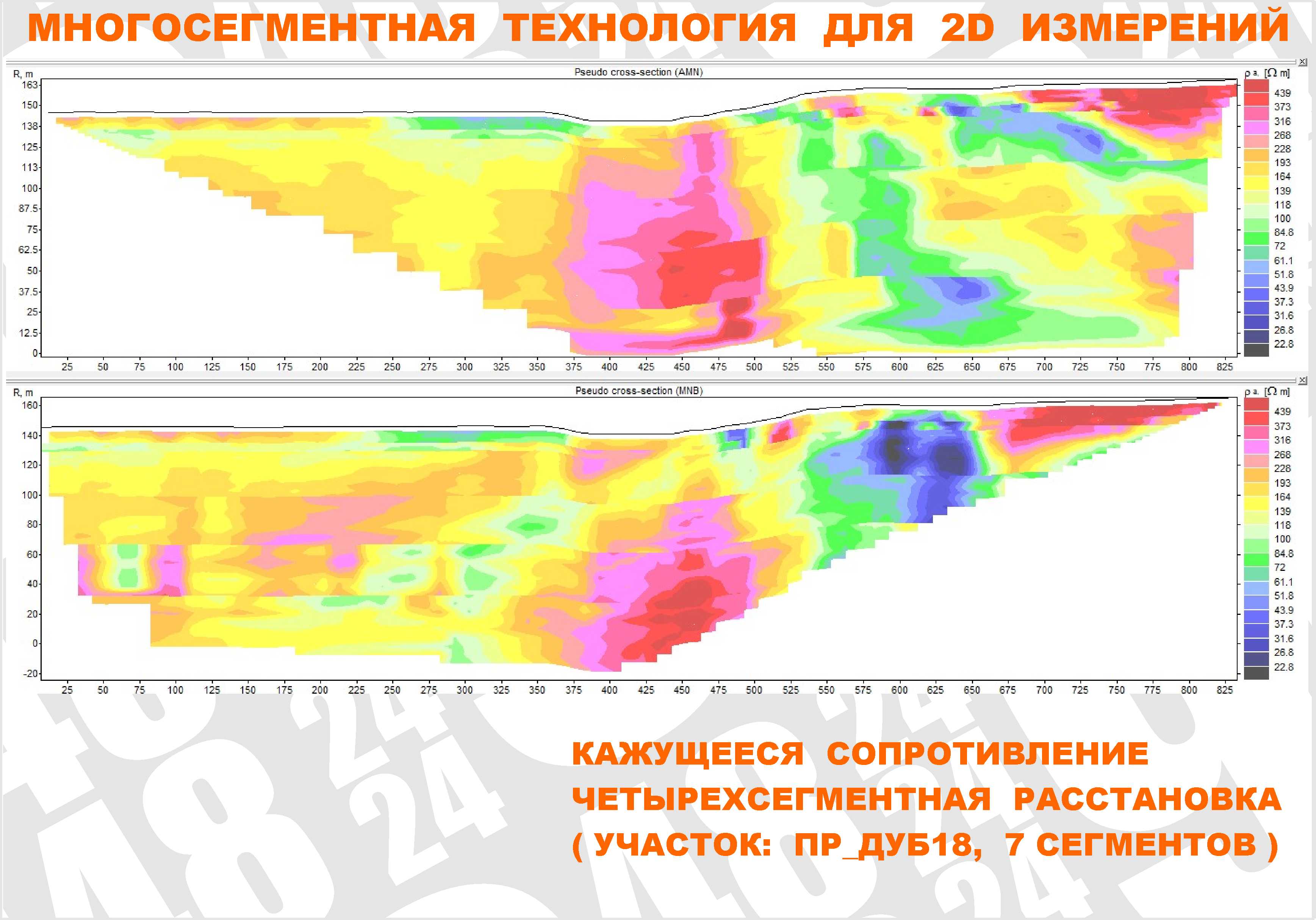 12/30
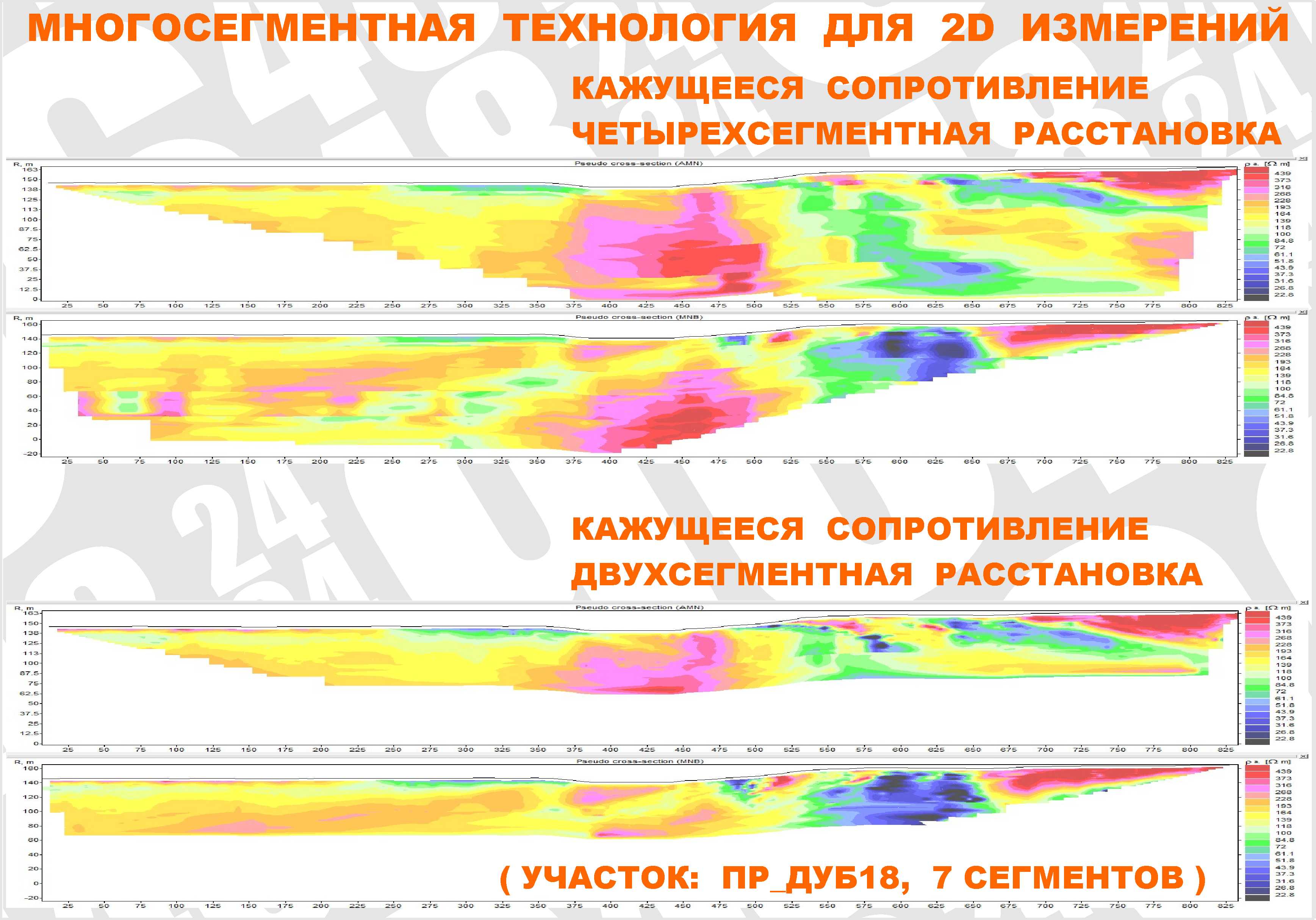 13/30
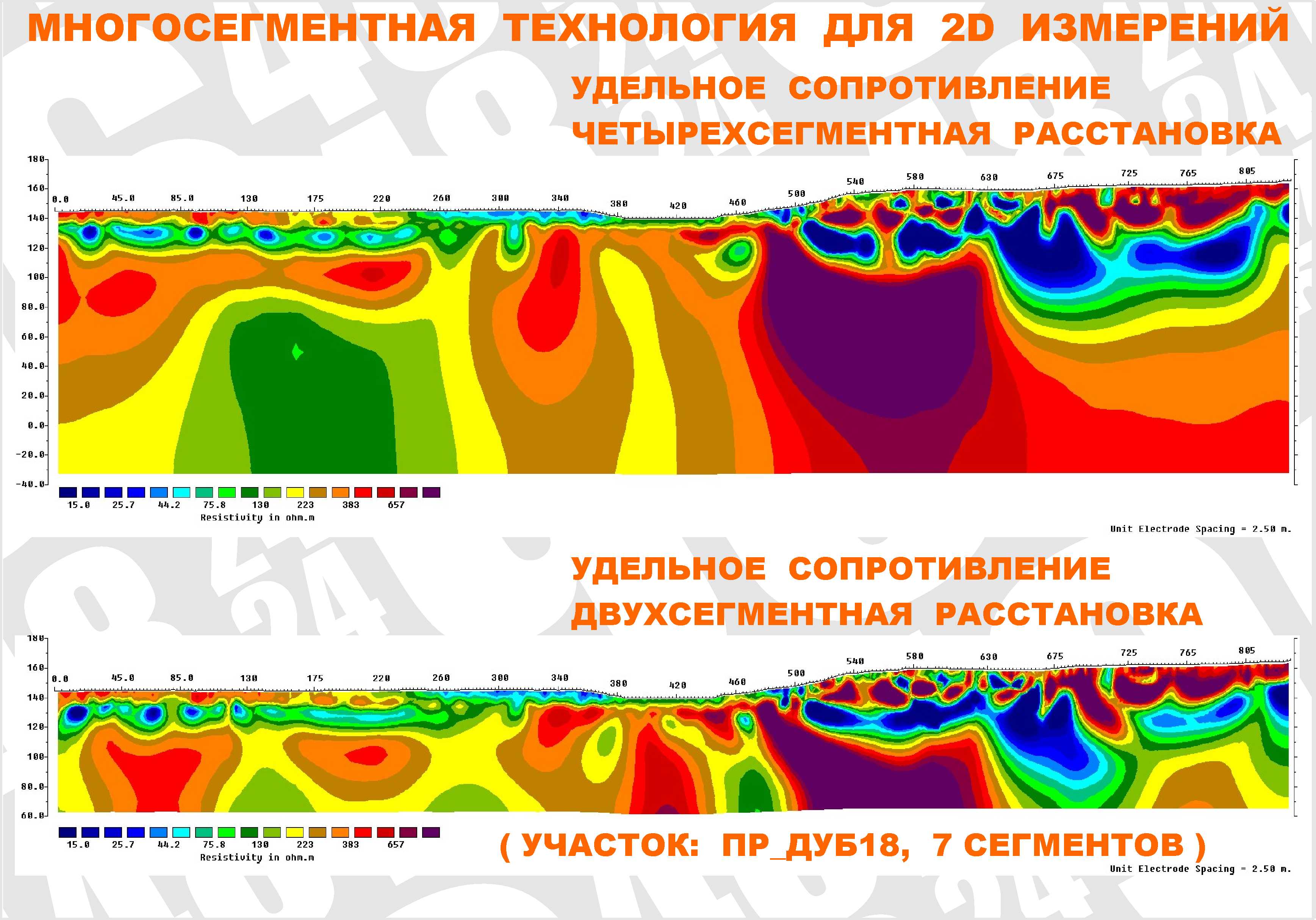 14/30
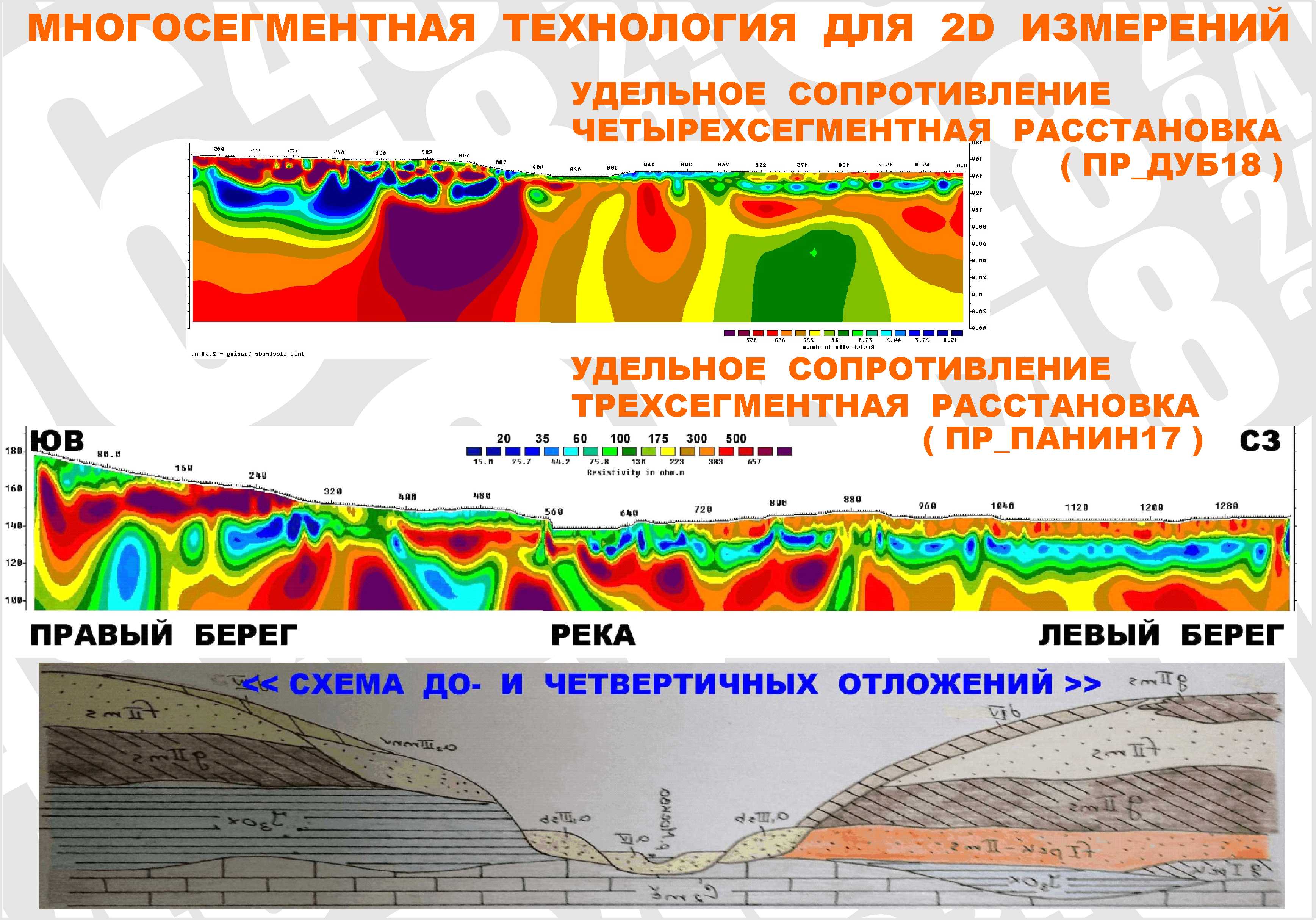 15/30
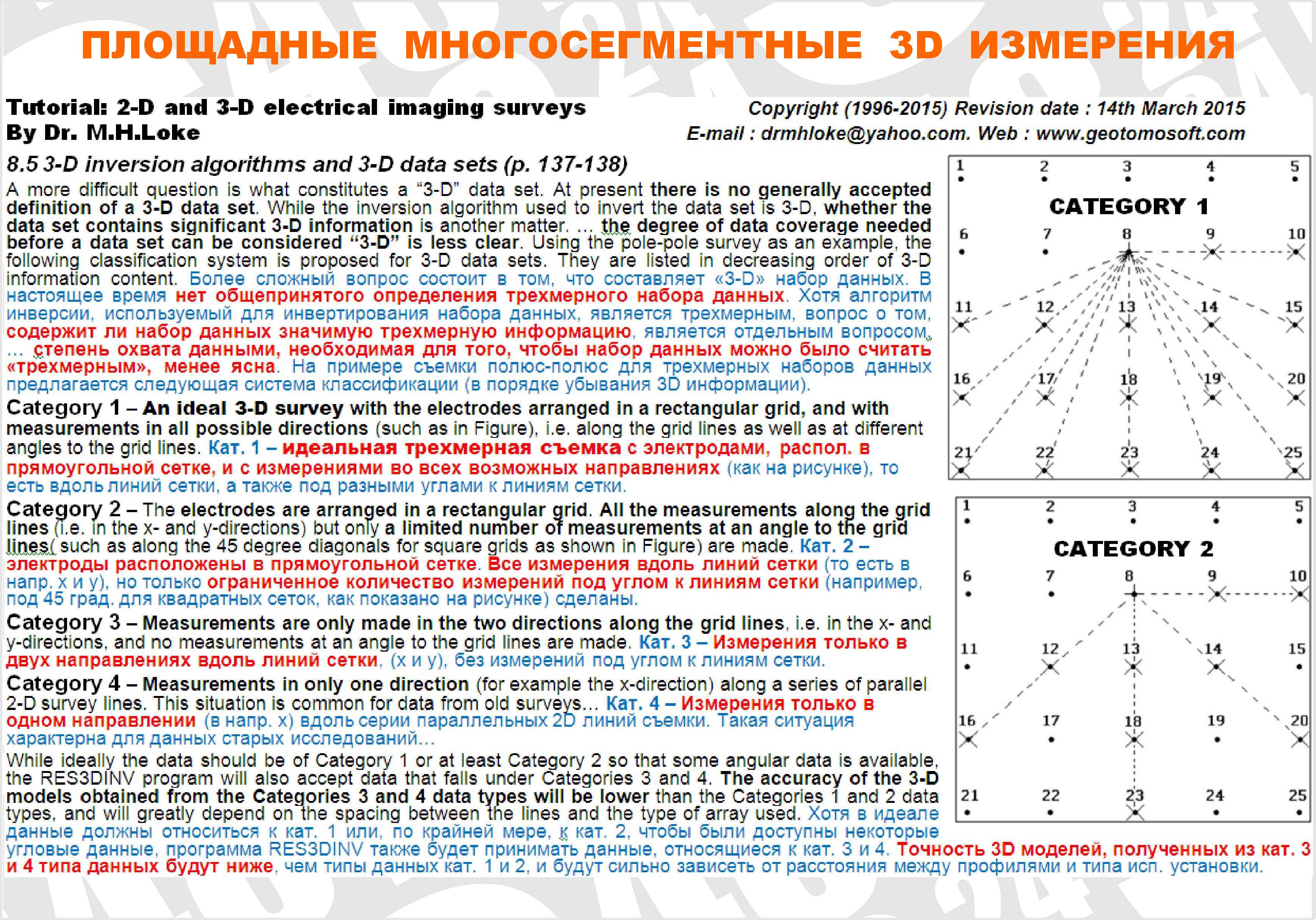 16/30
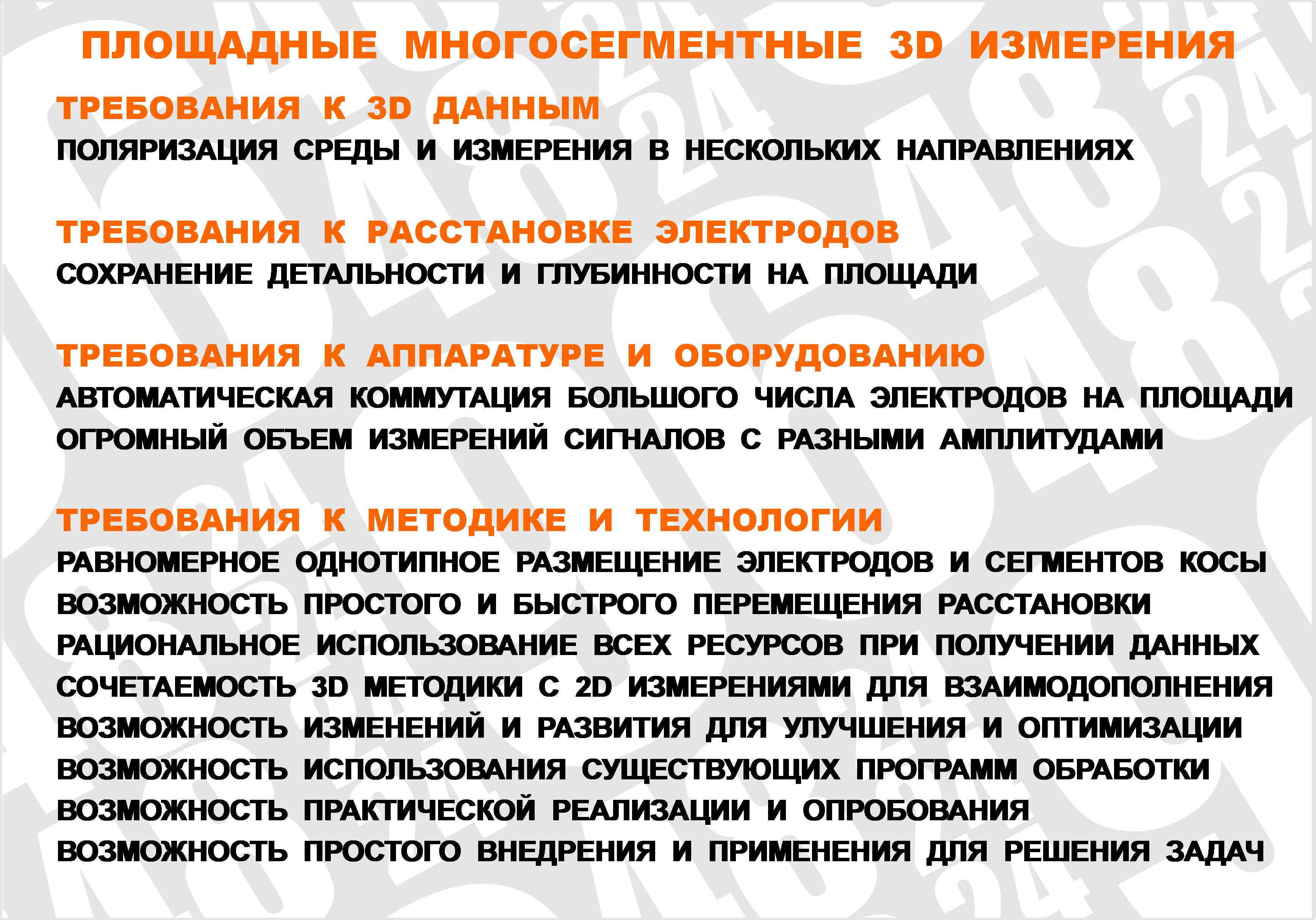 17/30
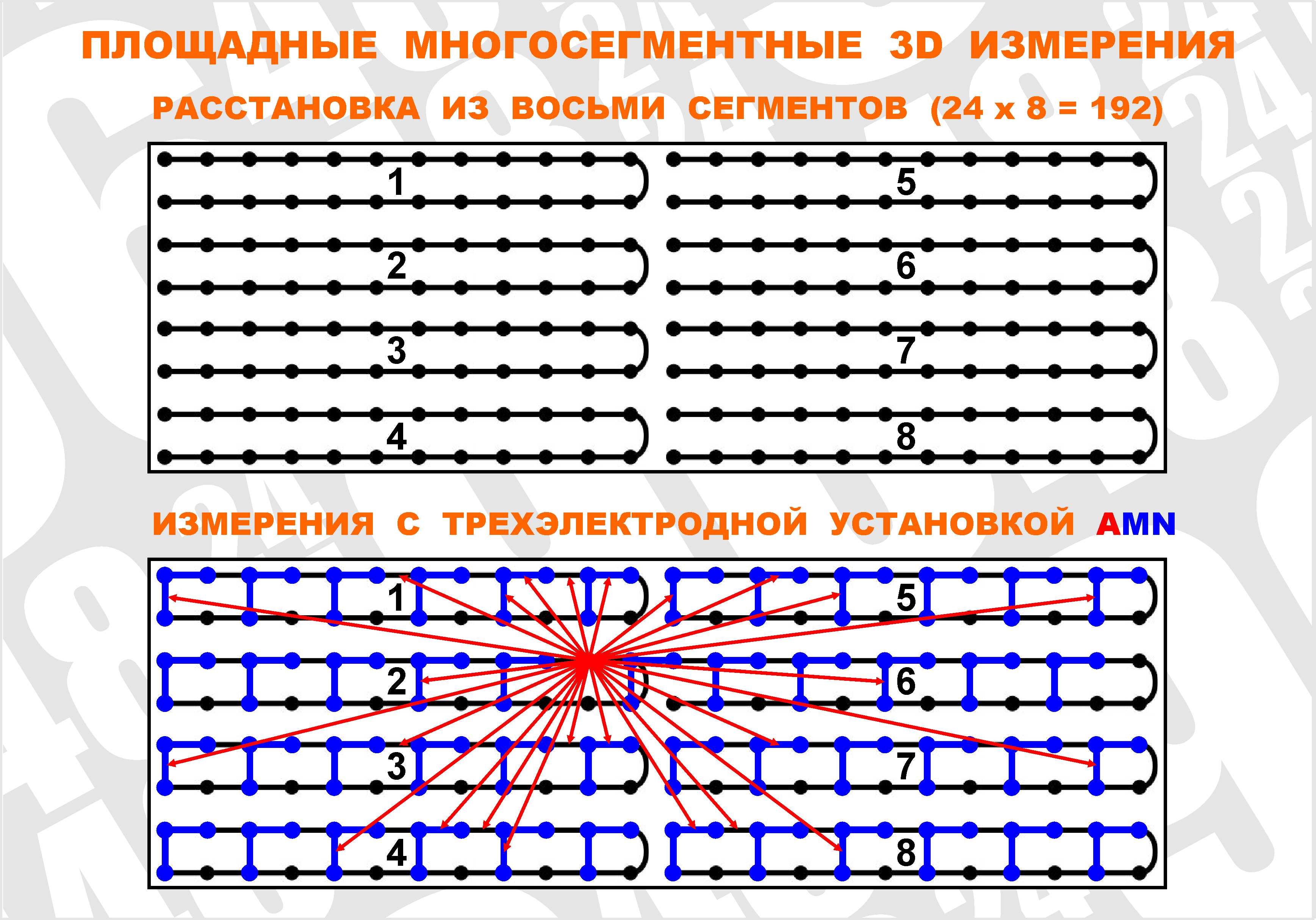 18/30
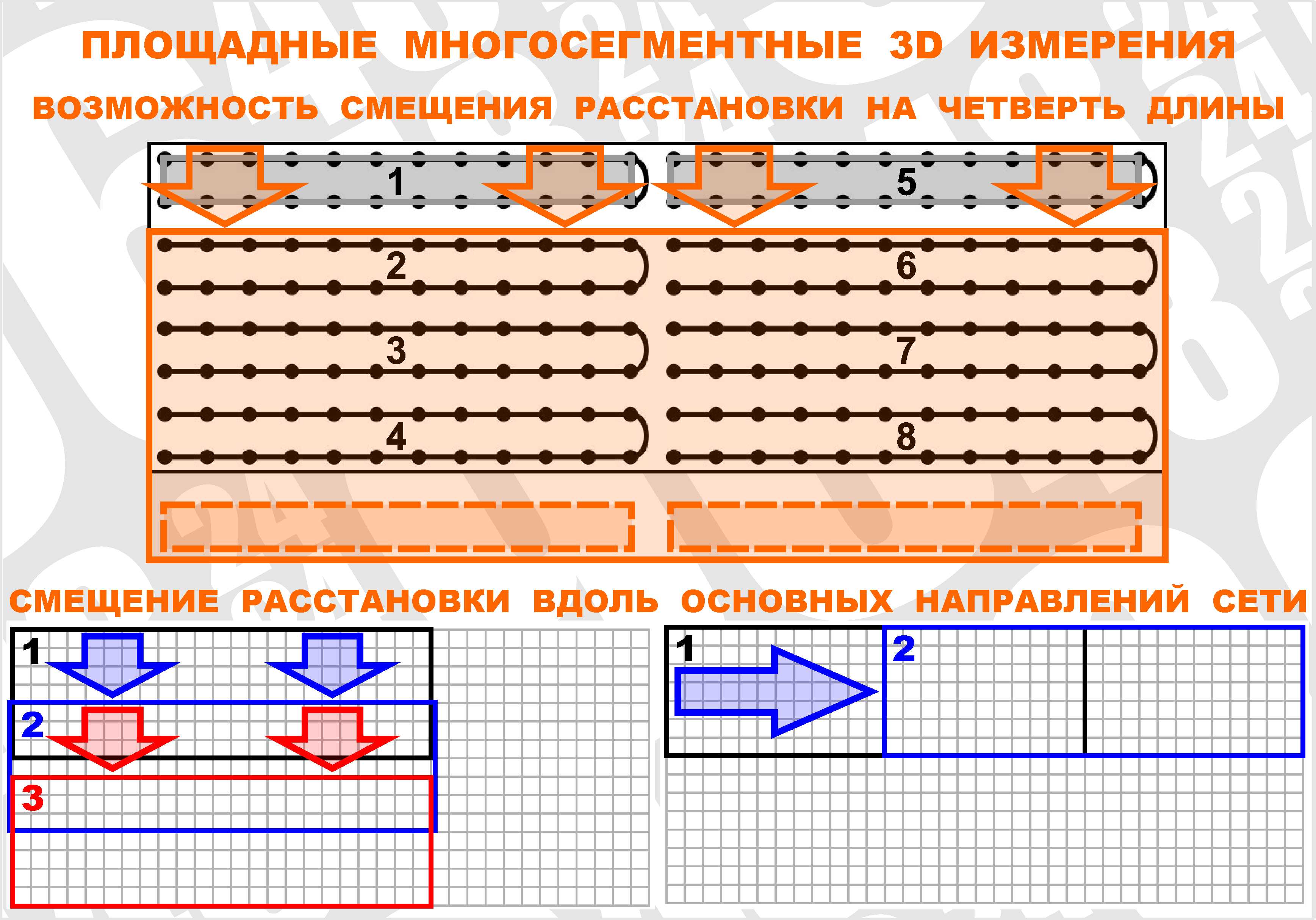 19/30
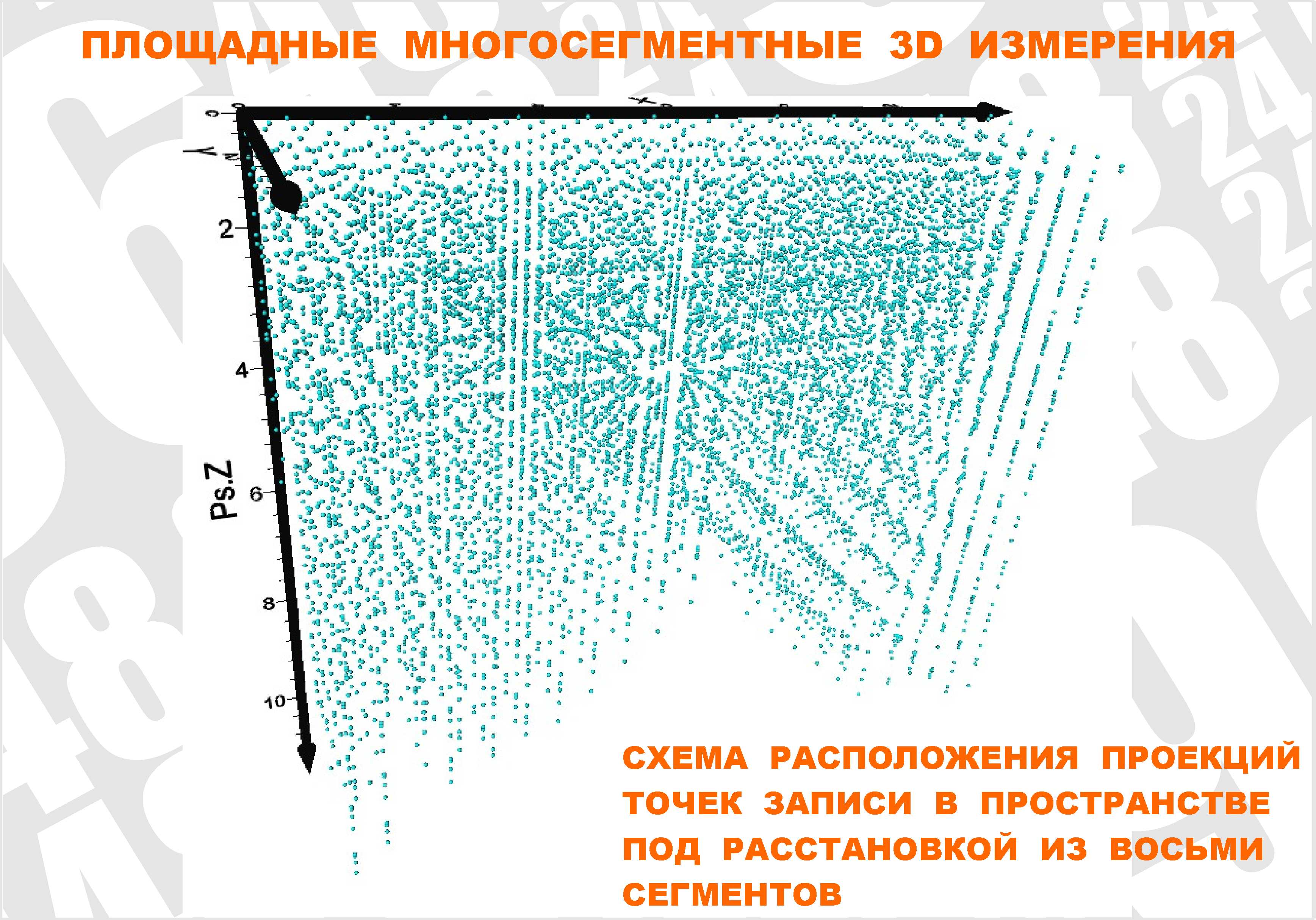 20/30
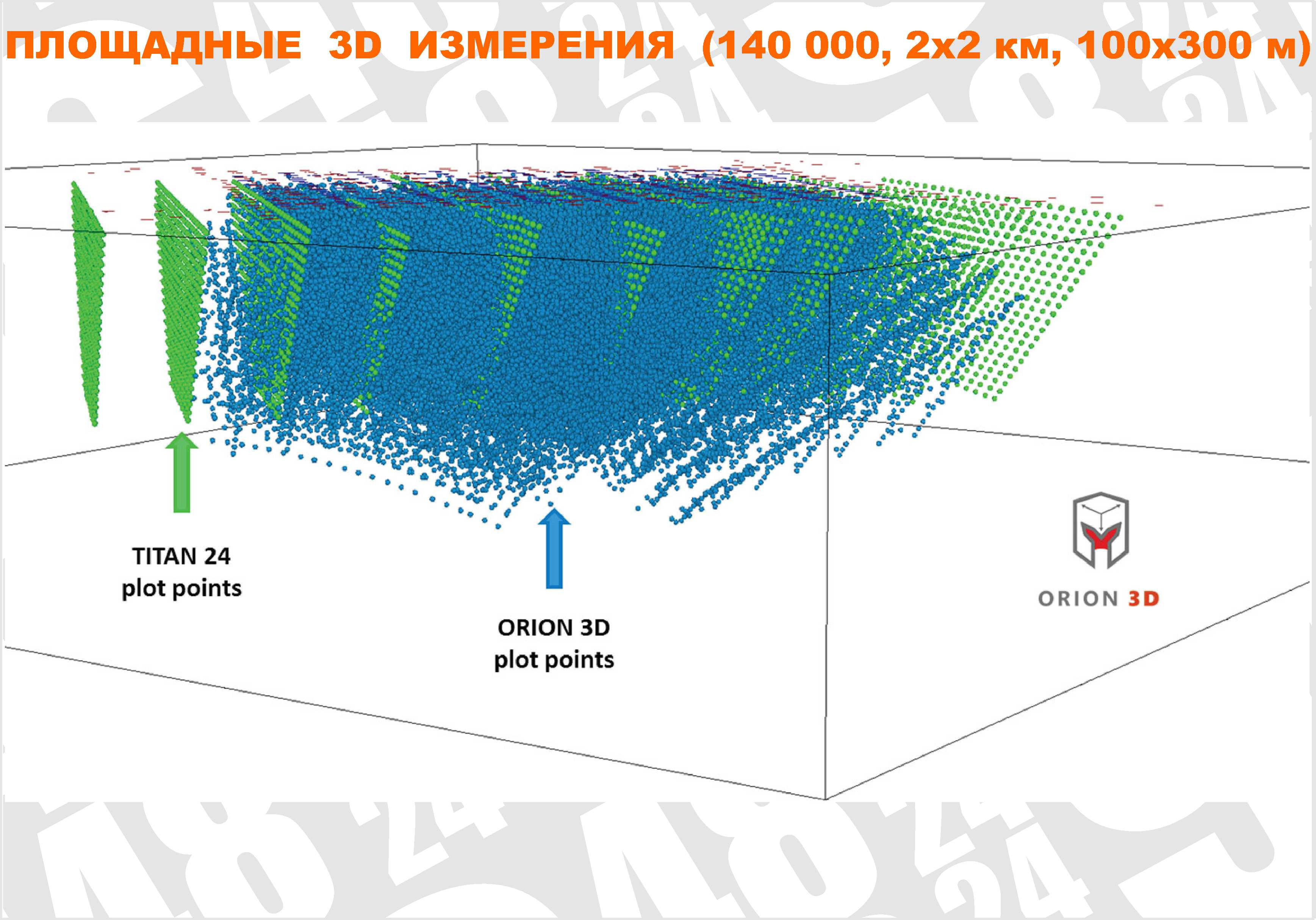 21/30
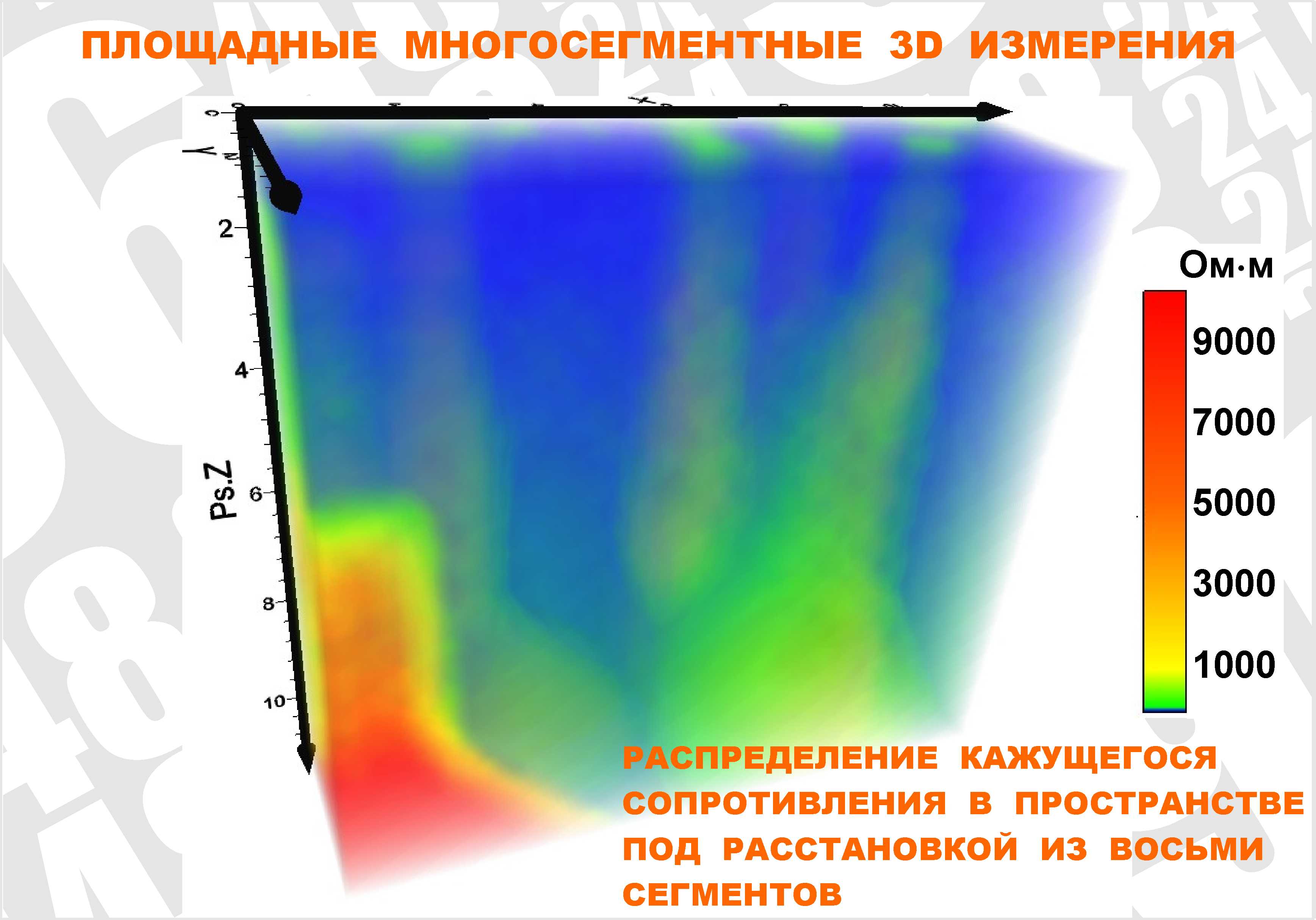 22/30
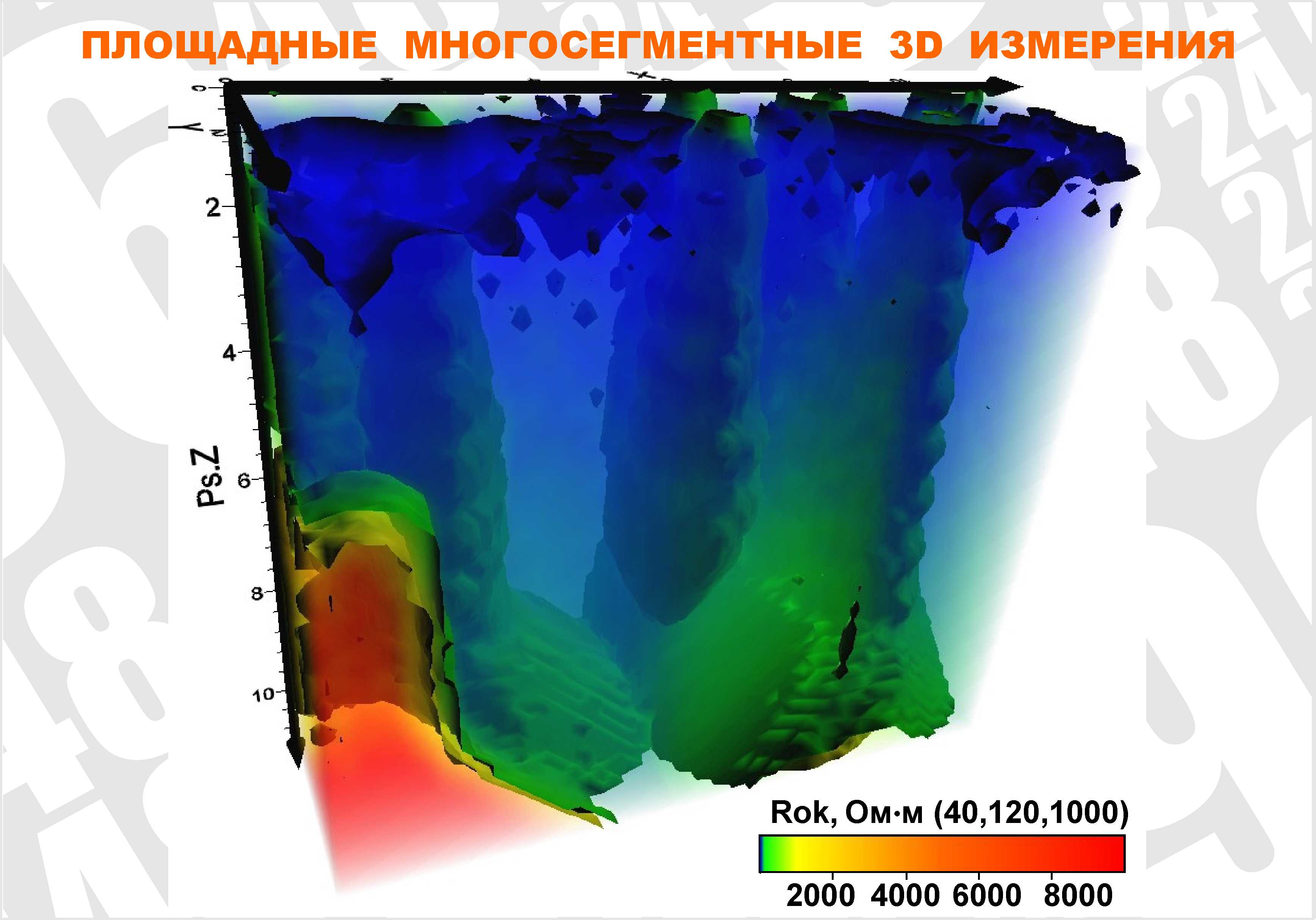 23/30
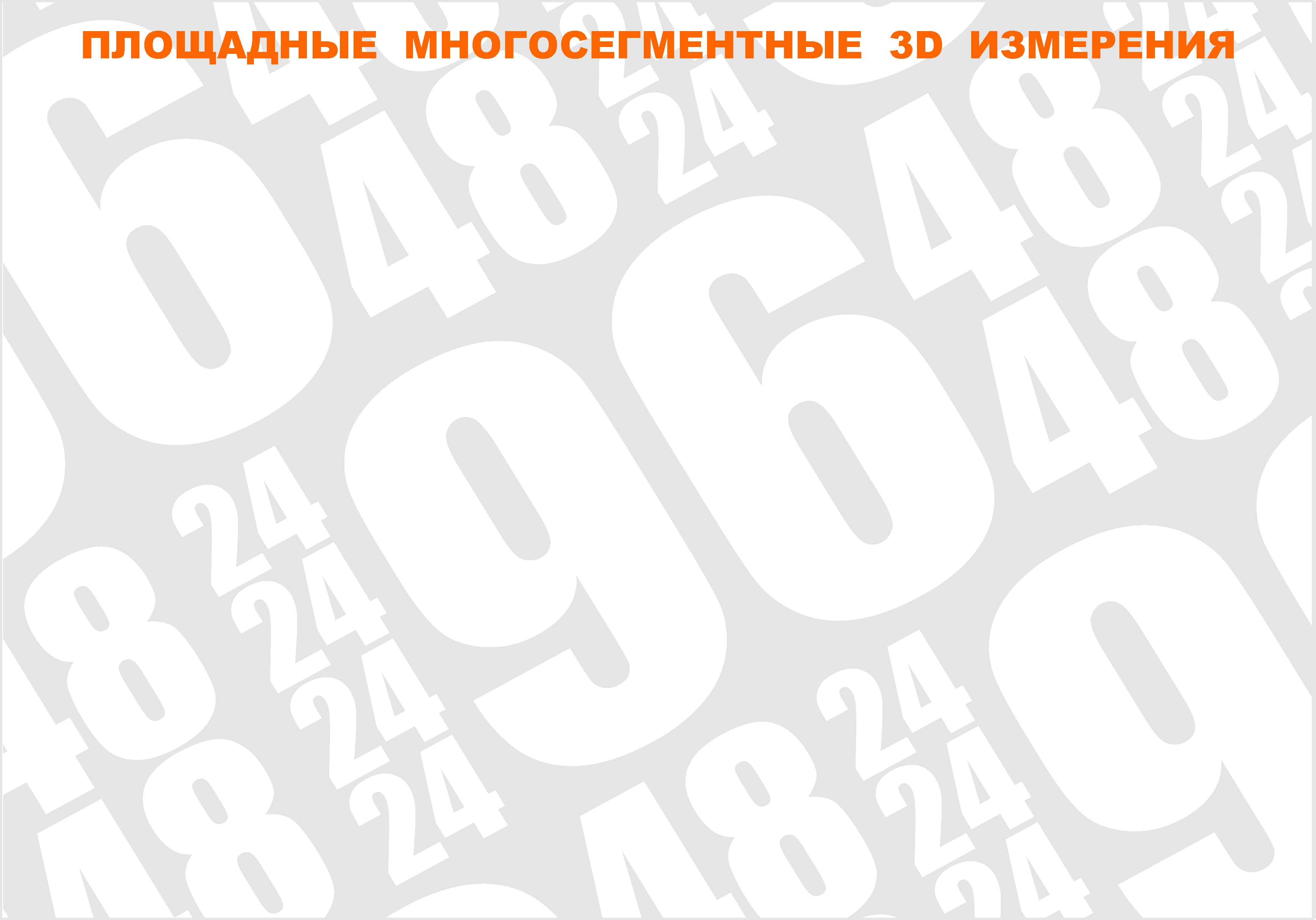 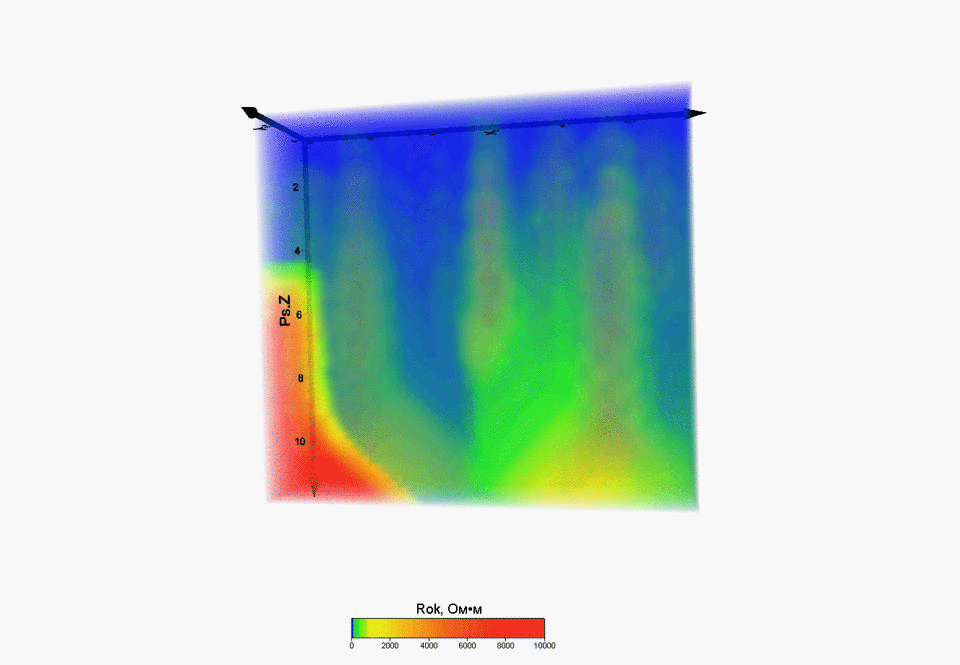 24/30
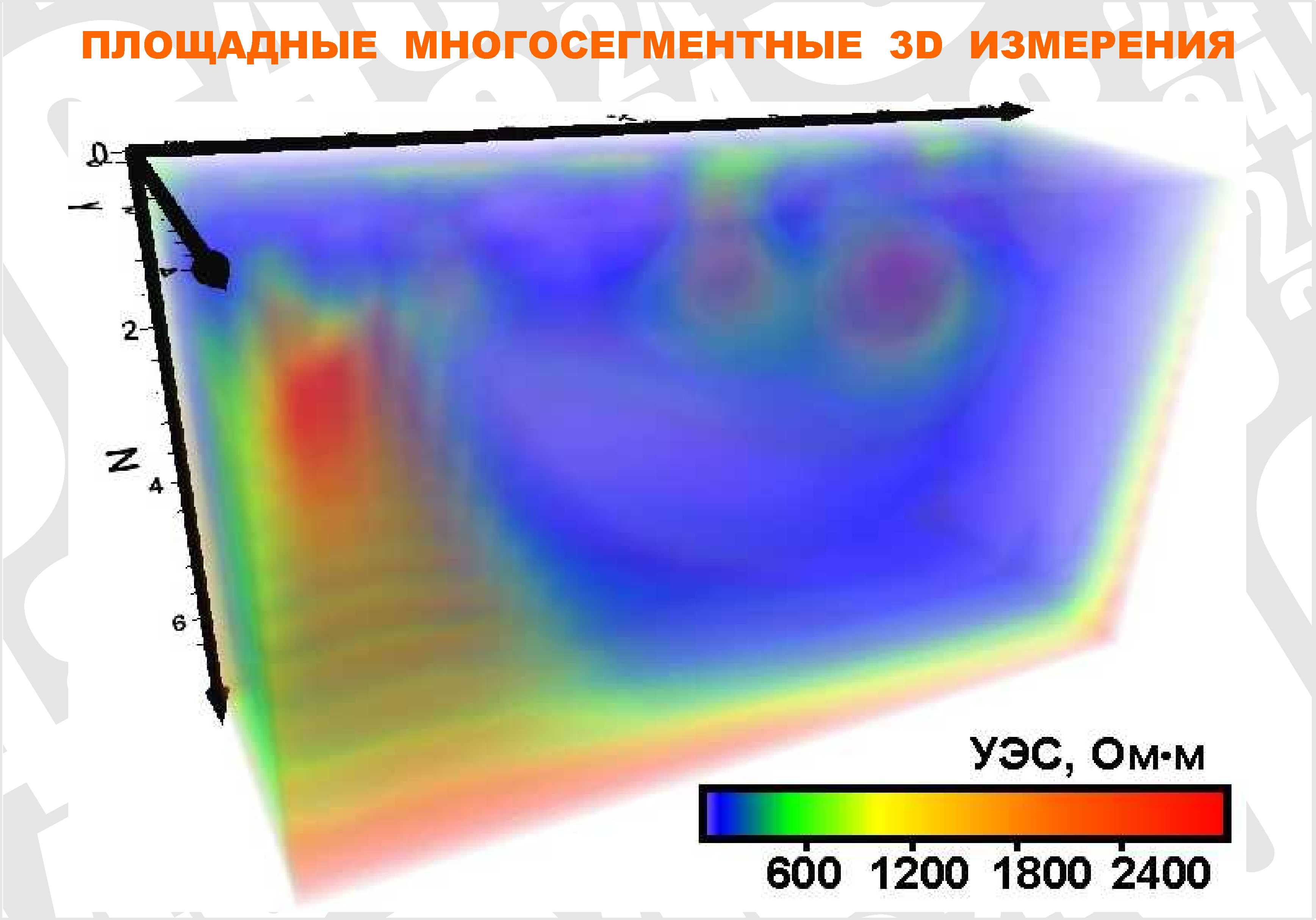 25/30
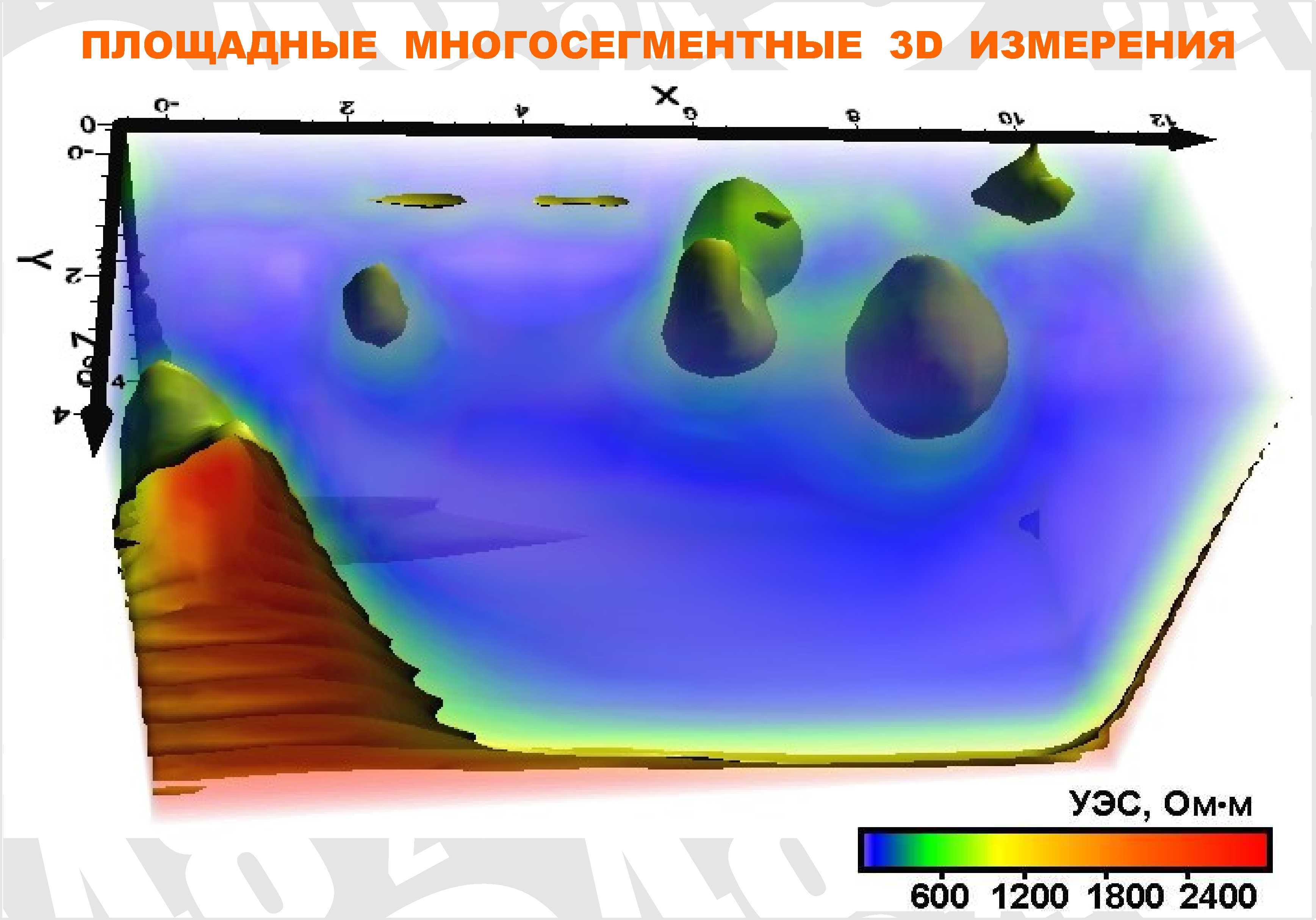 26/30
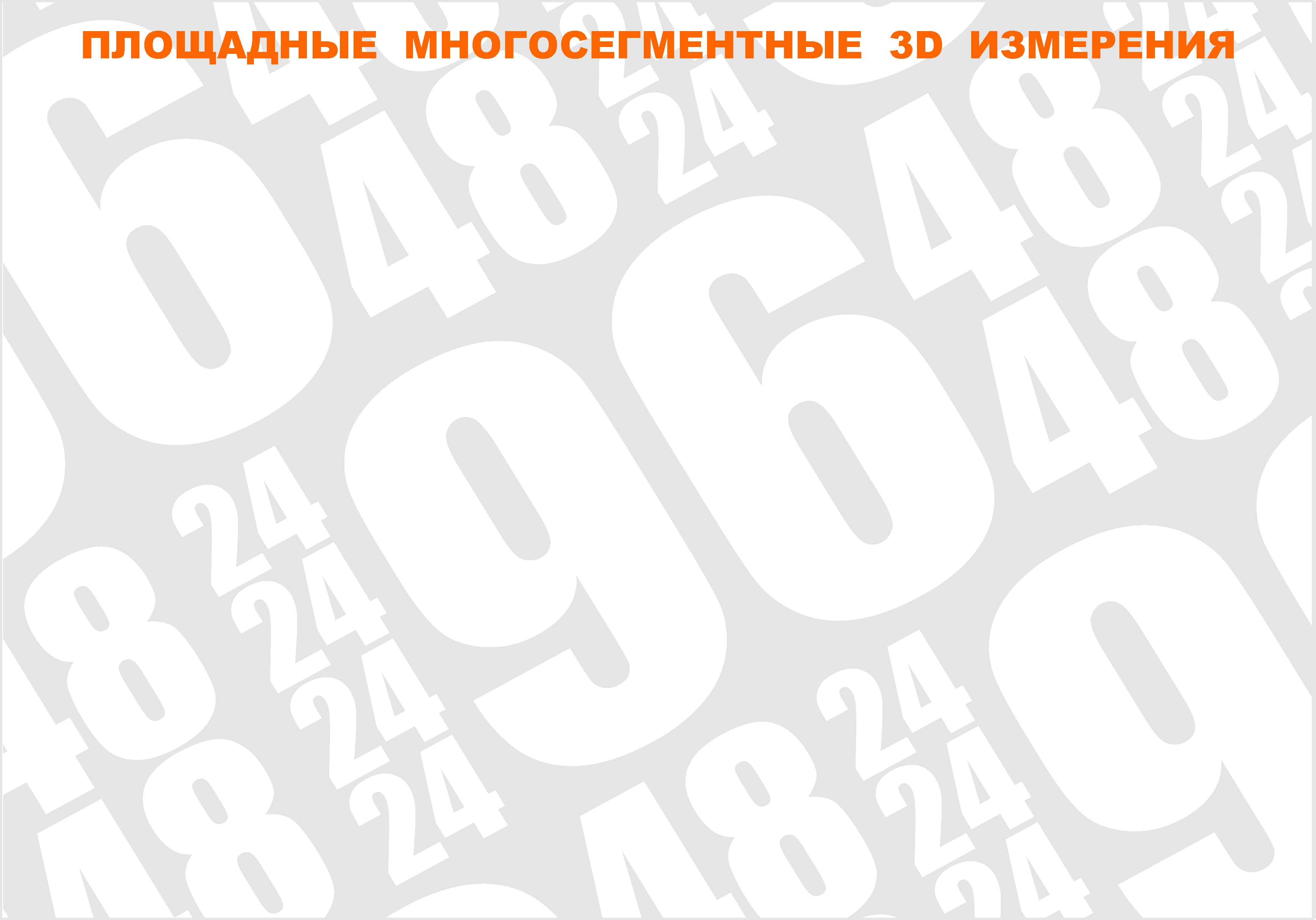 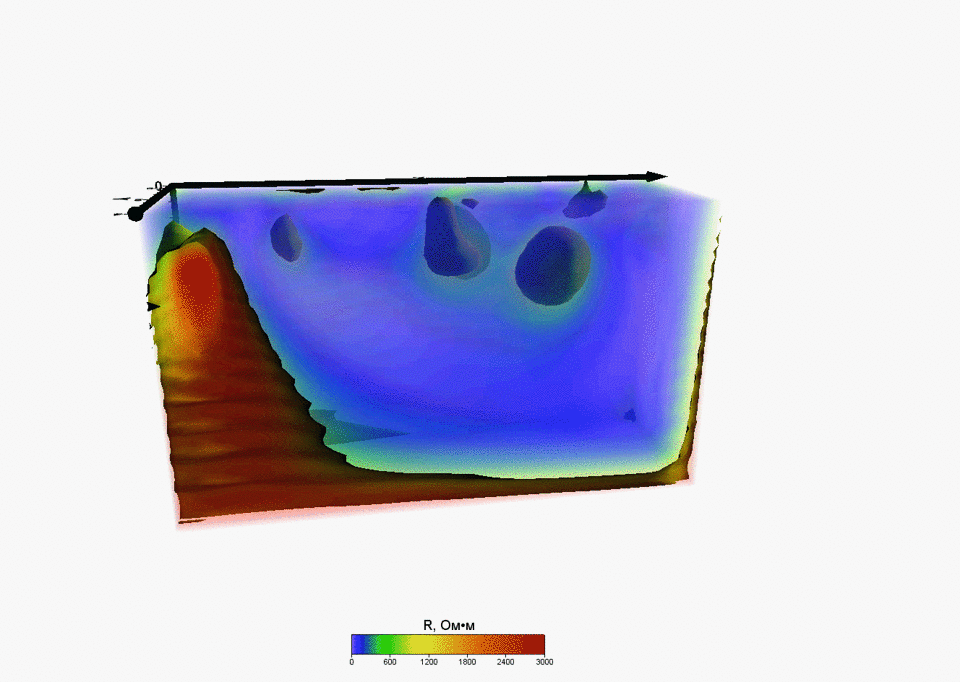 27/30
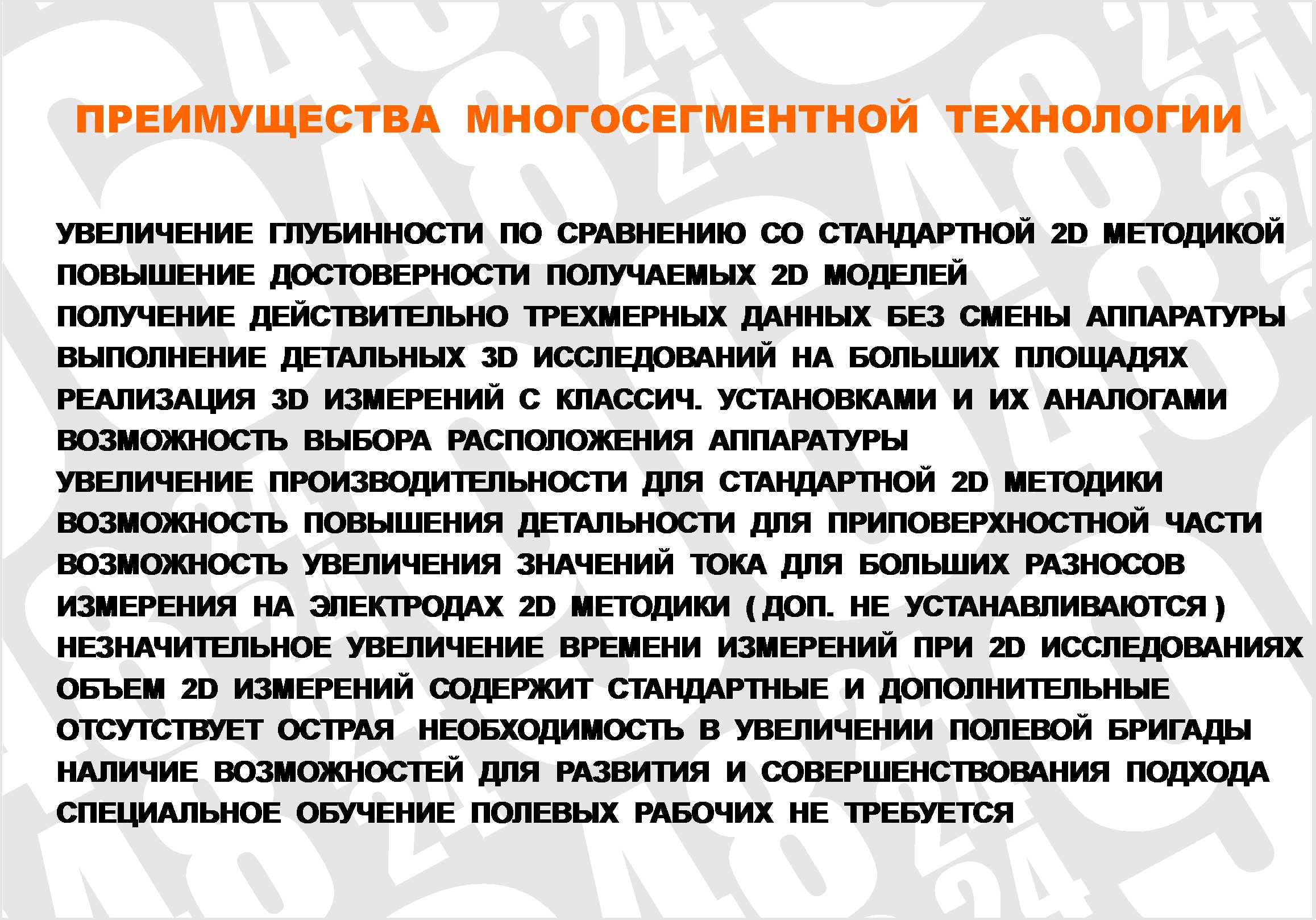 28/30
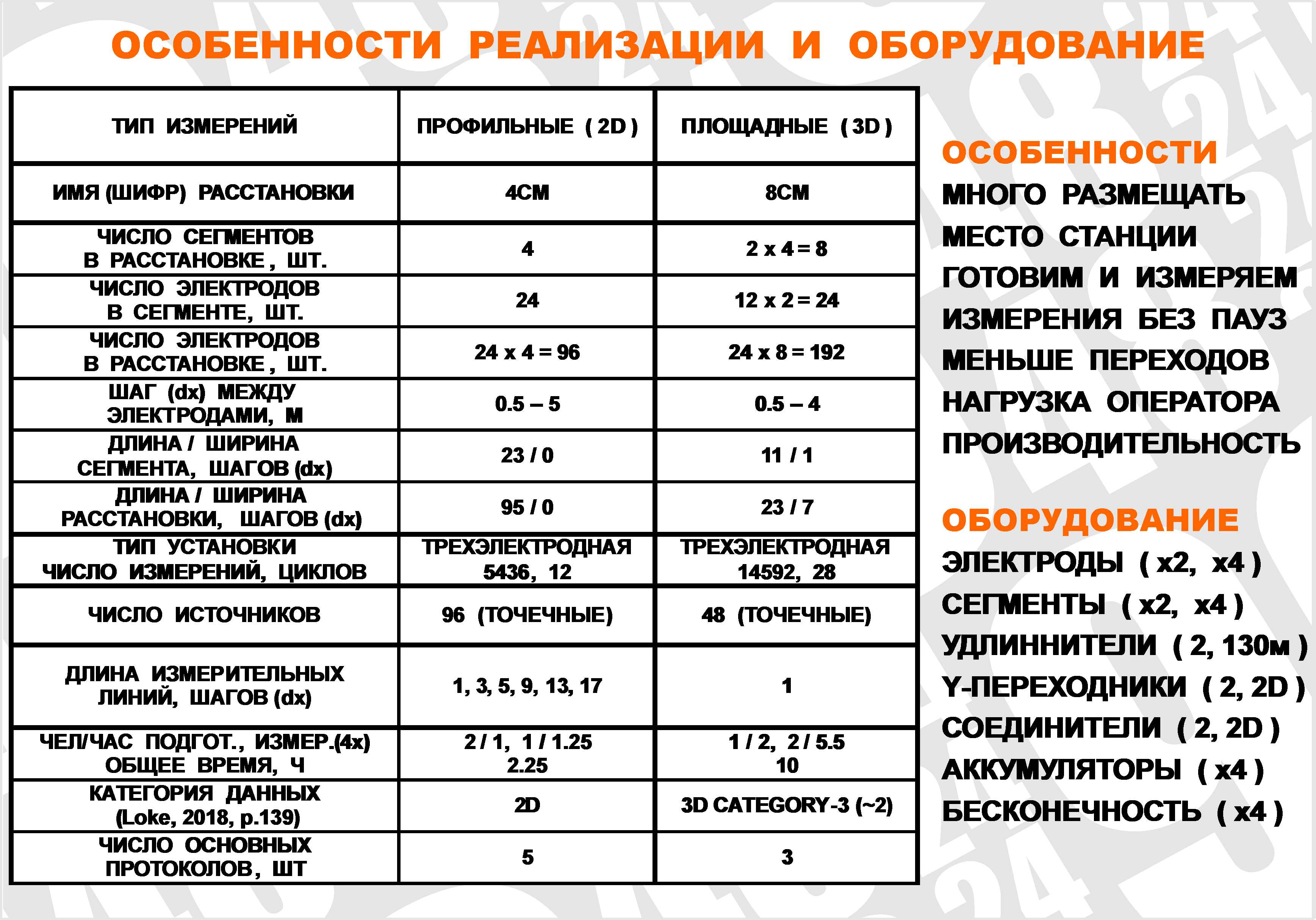 29/30
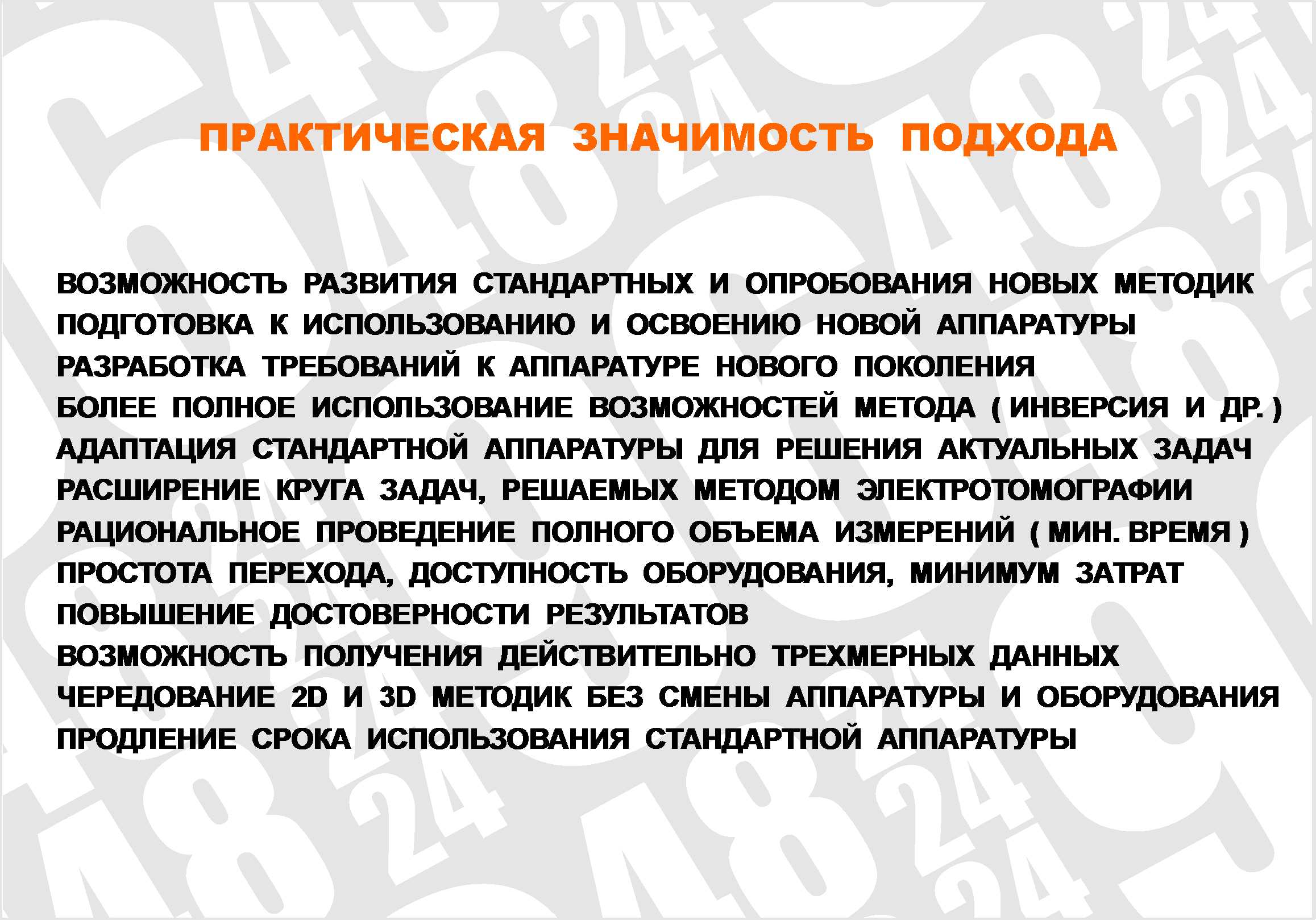 30/30